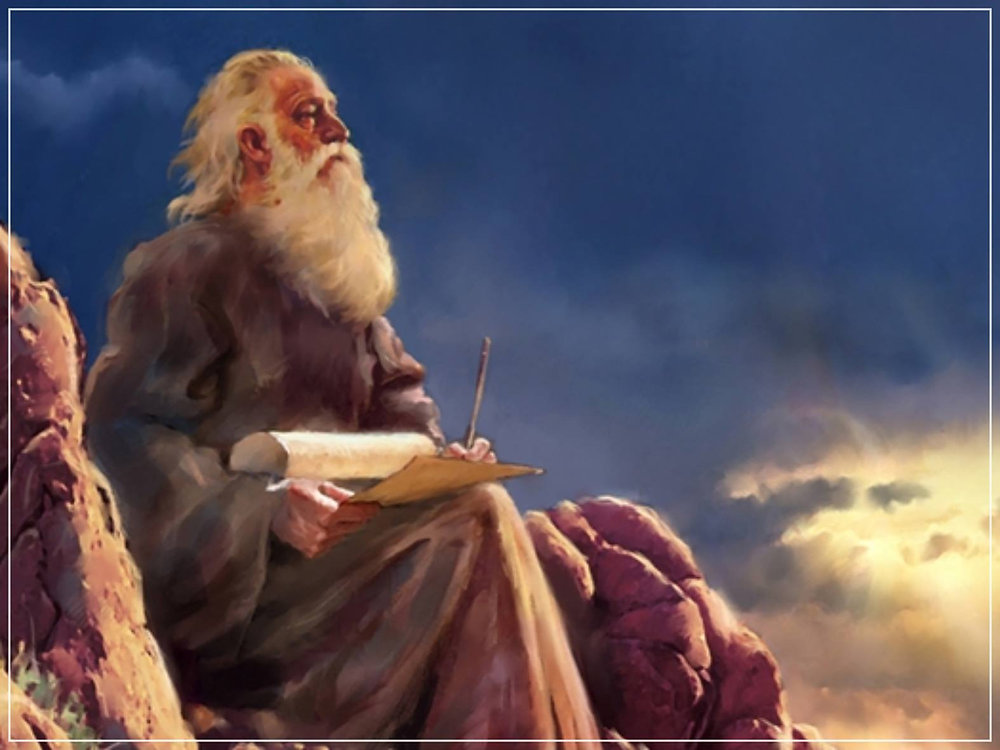 The Prophecy
Of 
Isaiah
Isaiah 27
Our Present and Future Savior!
Preached by Dan Bridgesat Amman International Church Singapore • AmmanChurch.comUploaded by Dr. Rick Griffith • Jordan Evangelical Theological SeminaryFiles in many languages for free download at BibleStudyDownloads.org
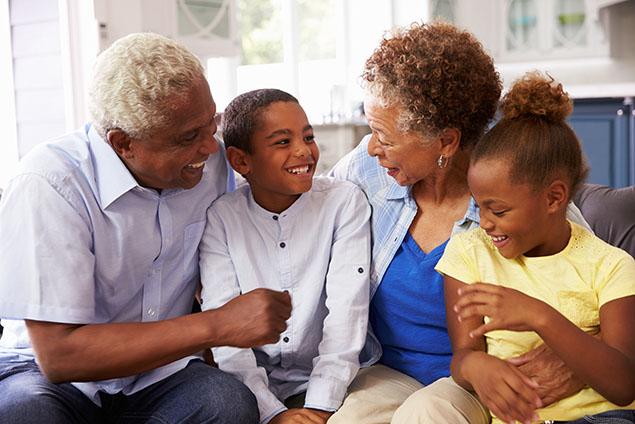 Old City and Kidron Valley from north
“You’re all grown up!”
This is true… But not in its final sense.
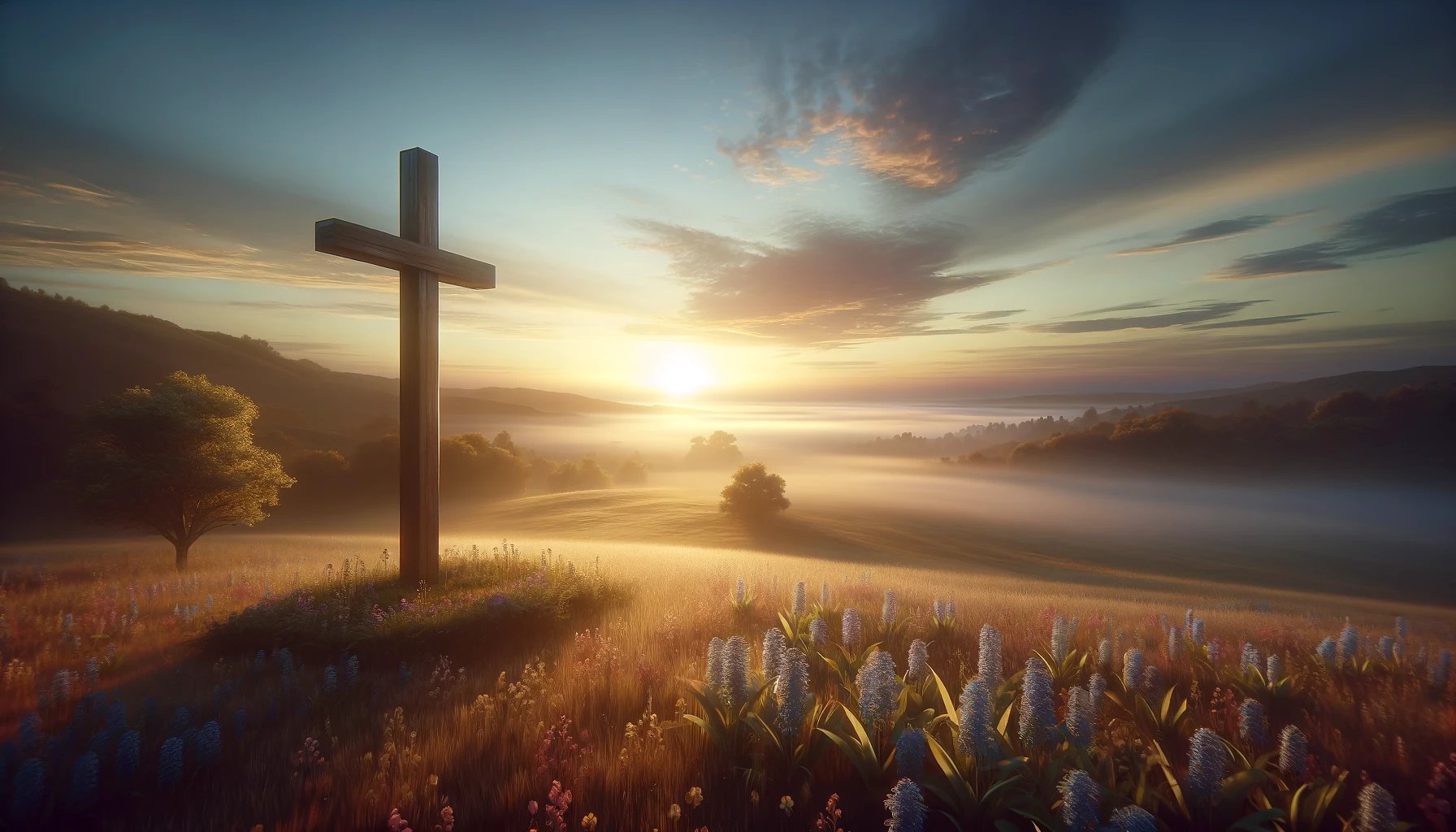 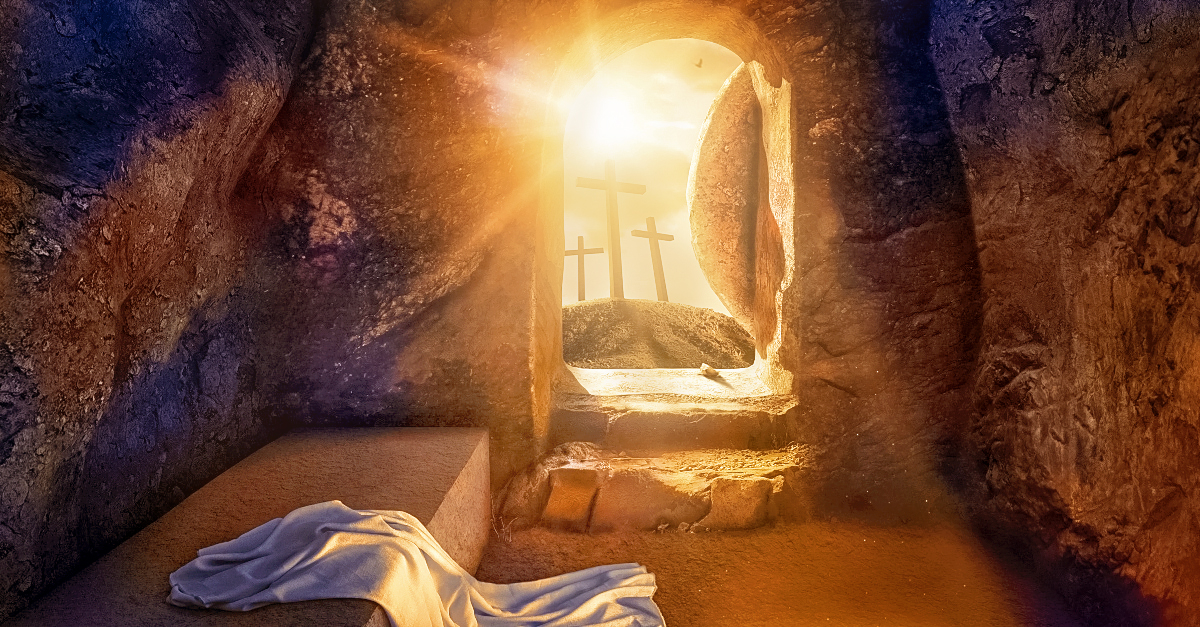 Old City and Kidron Valley from north
Already… But not yet
Jesus – in his death and resurrection – started the fulfillment of many prophecies that are not yet complete.
Isaiah 13-27: God’s Universal Kingdom
Chapters 13-23:  10 Oracles Regarding the Nations
Babylon (13:1-14:27)
Philistia (14:28-32)
Moab (15:1-16:14)
Syria/Israel/Cush (17:1-18:7)
Egypt (19:1-20:6)
Babylon (21:1-10)
Edom (21:11-12)
Arabia (21:13-17)
Jerusalem (22:1-25)
Tyre (23:1-18)
Isaiah’s Mini Apocalypse
Chapter 24: Worldwide Judgment
Chapter 25: Fulfillment of God’s Plans
Chapter 26: The People of God
Chapter 27: Israel Fulfills its Purpose
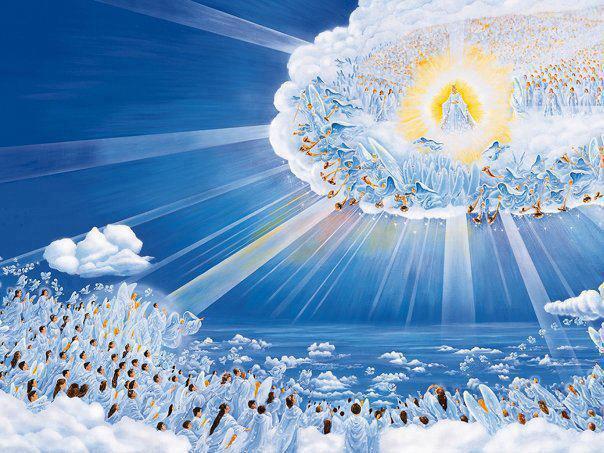 Isaiah 27 – God Fulfills His Purposes For His People
Old City and Kidron Valley from north
Isaiah 27
Looking forward through the years to see God gathering his people and making them into who he intended them to be
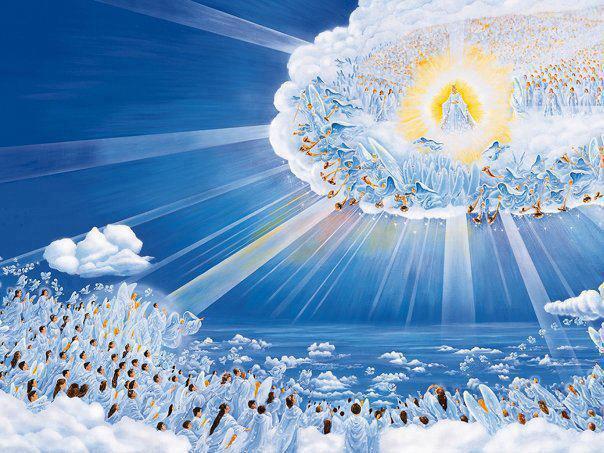 Isaiah 27 – God Fulfills His Purposes For His People
Old City and Kidron Valley from north
God’s Victory over His Enemies (1)
God’s True Vineyard (2-6)
God’s Process of Redemption (7-11)
God’s Gathering of His Remnant (12-13)
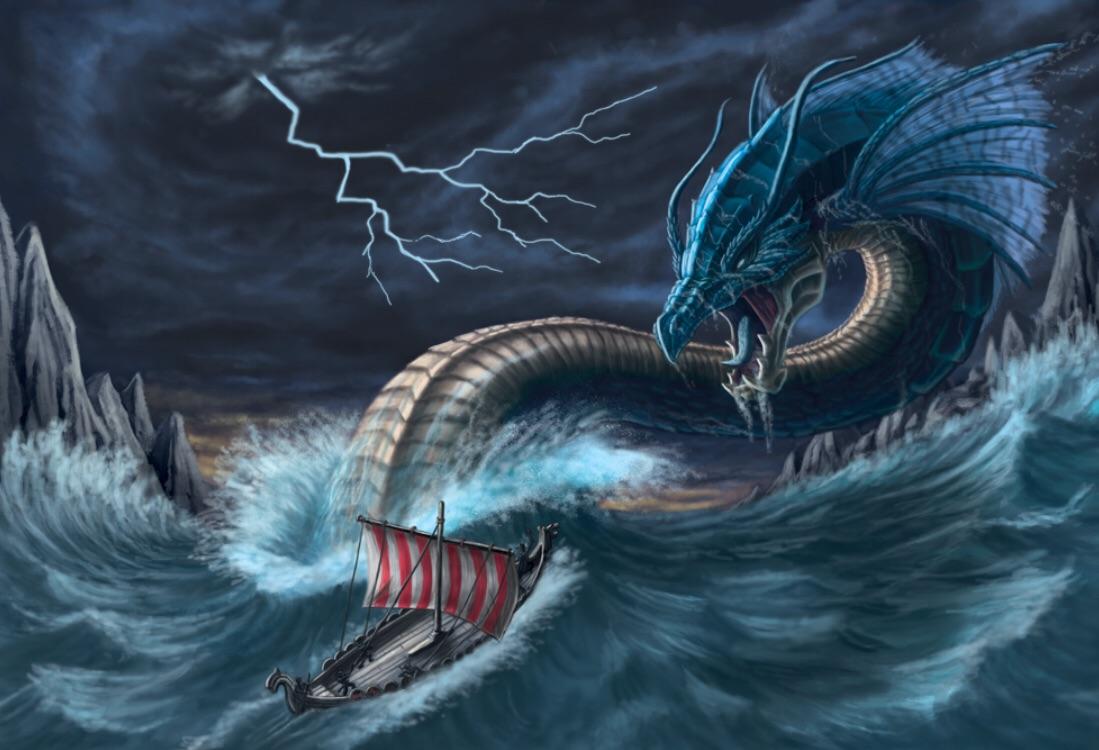 Old City and Kidron Valley from north
1 In that day the Lord with his hard and great and strong sword will punish Leviathan the fleeing serpent, Leviathan the twisting serpent, and he will slay the dragon that is in the sea.
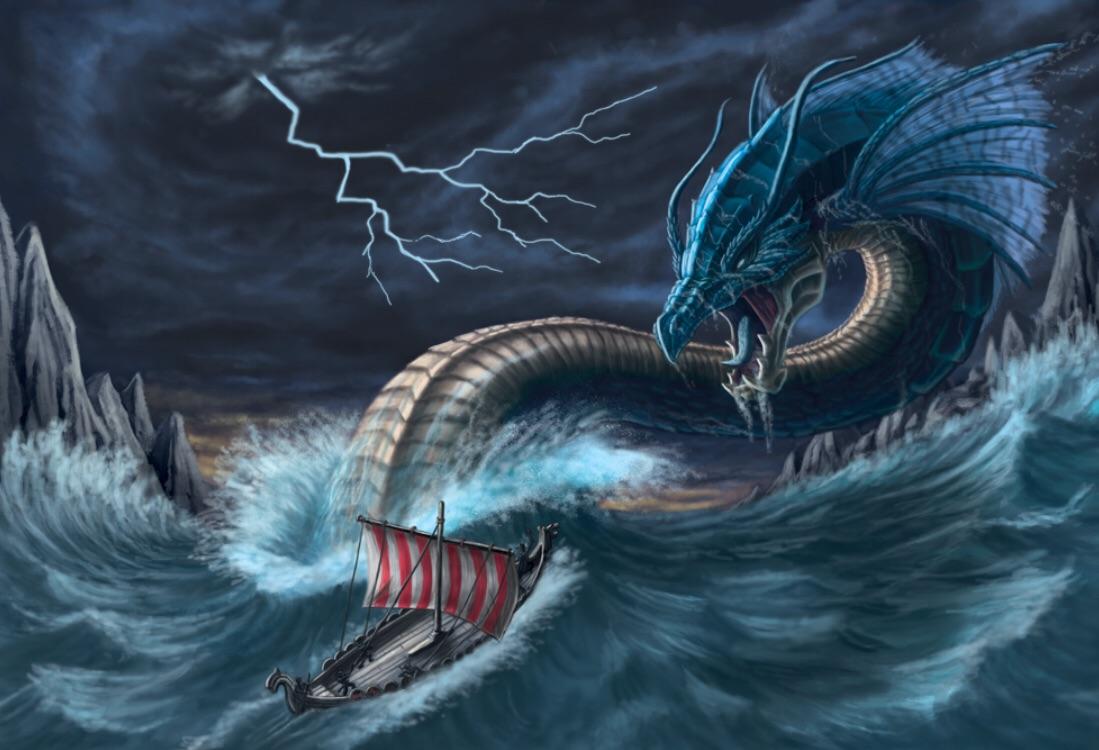 Old City and Kidron Valley from north
1 In that day the Lord with his hard and great and strong sword will punish Leviathan the fleeing serpent, Leviathan the twisting serpent, and he will slay the dragon that is in the sea.
Who or what is God defeating?
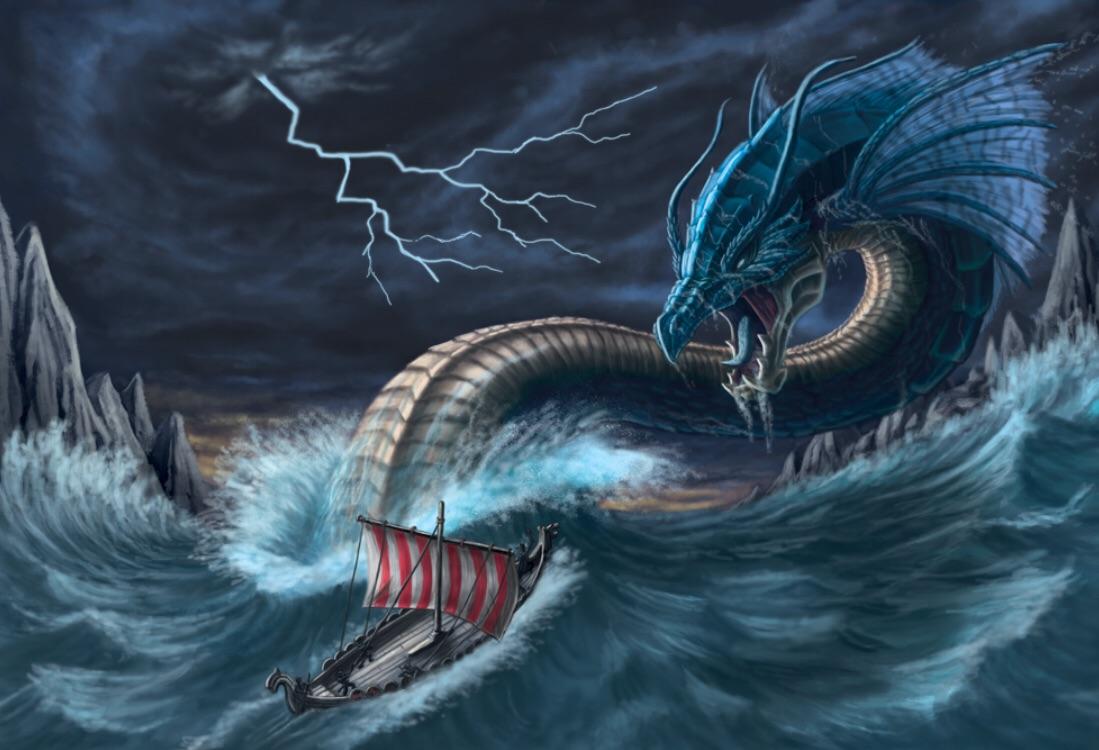 Old City and Kidron Valley from north
10 How long, O God, is the foe to scoff?
    Is the enemy to revile your name forever?

…

13 You divided the sea by your might;
    you broke the heads of the sea monsters on the waters.
14 You crushed the heads of Leviathan;
    you gave him as food for the creatures of the wilderness.
                                                     Psalm 74:10-14
Leviathan – The enemies of God
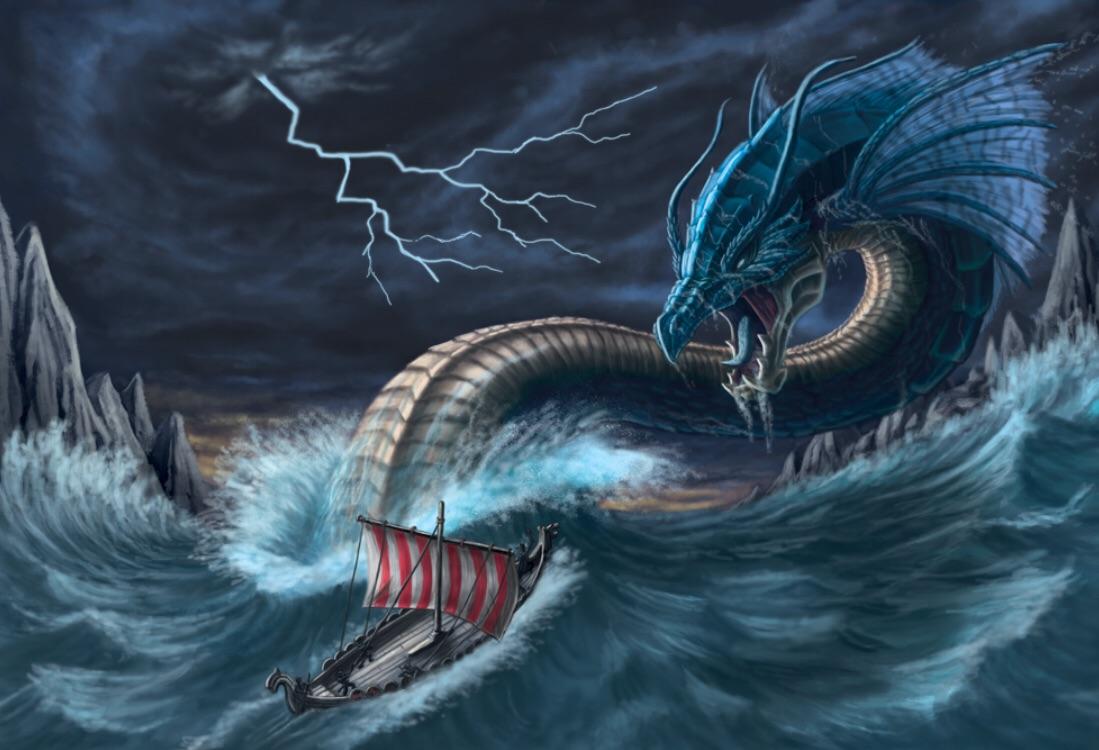 Old City and Kidron Valley from north
Dragon – Egypt
(Enemy of God’s People)
Awake, awake, put on strength, O arm of the Lord;
awake, as in days of old, the generations of long ago.
Was it not you who cut Rahab in pieces,
    who pierced the dragon?
                                                        Isaiah 51:9
And the great dragon was thrown down, that ancient serpent, who is called the devil and Satan, the deceiver of the whole world—he was thrown down to the earth…
                                                        Revelation 12:9
Dragon – Satan
(Ultimate Enemy of God’s People)
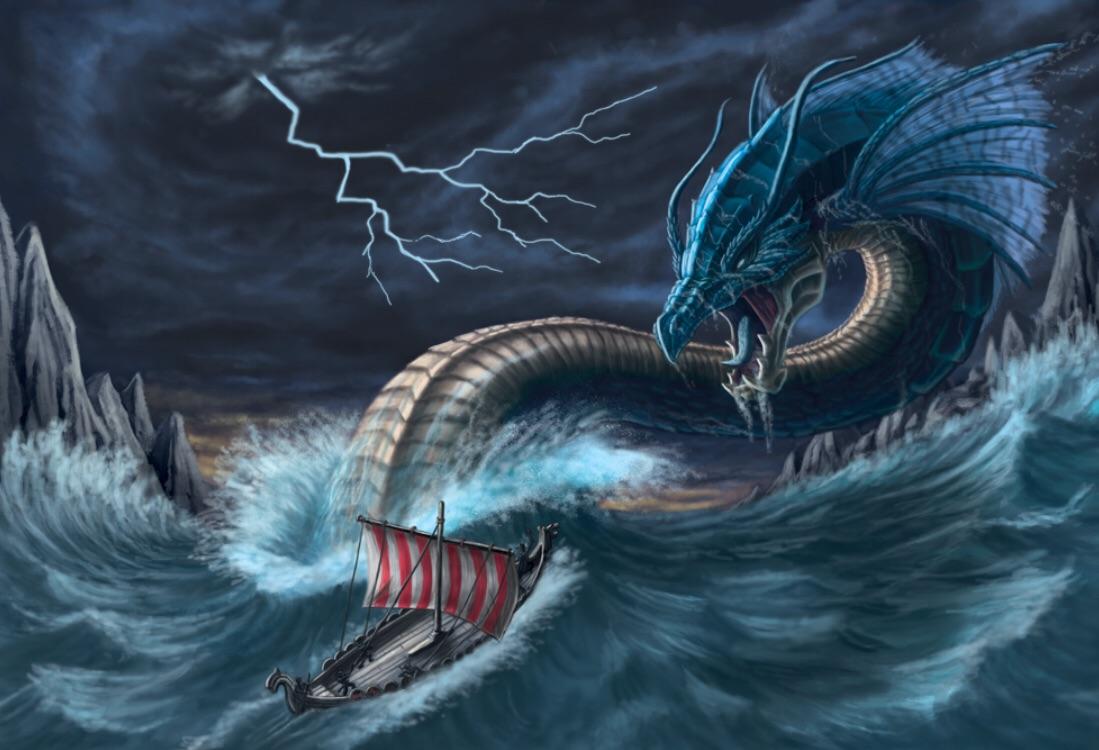 God’s defeat of his enemies… How does this happen?
Old City and Kidron Valley from north
1 In that day the Lord with his hard and great and strong sword will punish Leviathan the fleeing serpent, Leviathan the twisting serpent, and he will slay the dragon that is in the sea.
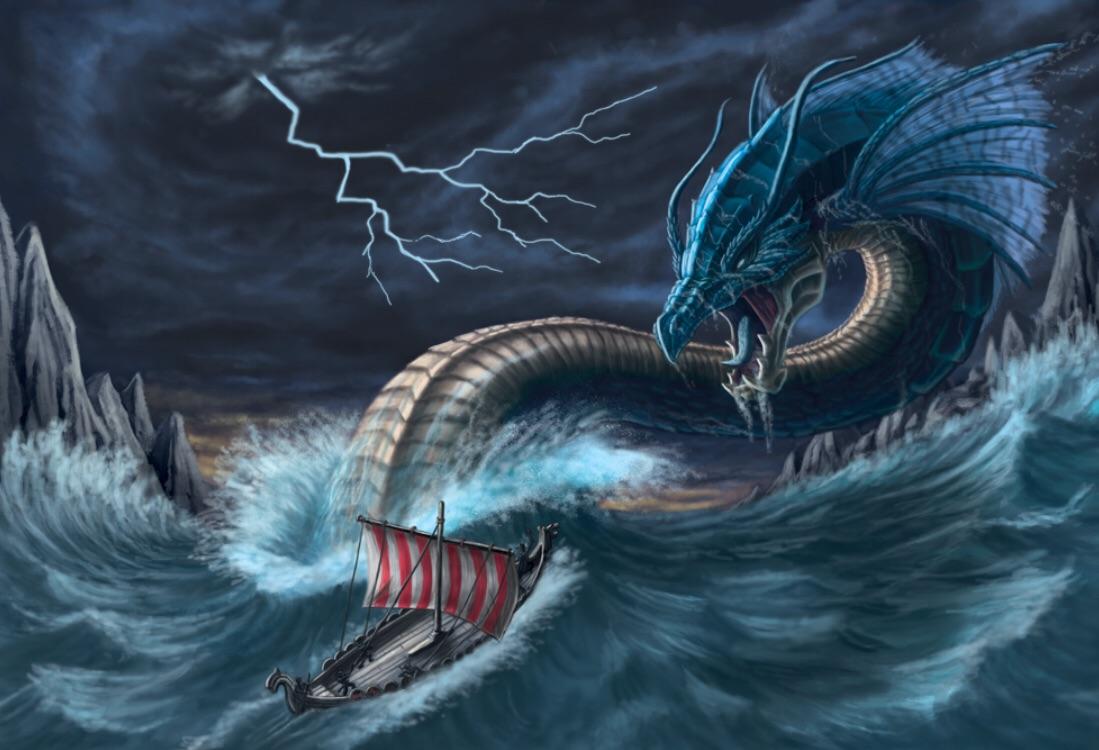 How is this triumph already… but not yet?
He disarmed the rulers and authorities and put them to open shame, by triumphing over them in him [on the cross].
              Colossians 2:15
Old City and Kidron Valley from north
…he himself likewise partook of [flesh and blood], that through death he might destroy the one who has the power of death, that is, the devil…
                    Hebrews 2:14
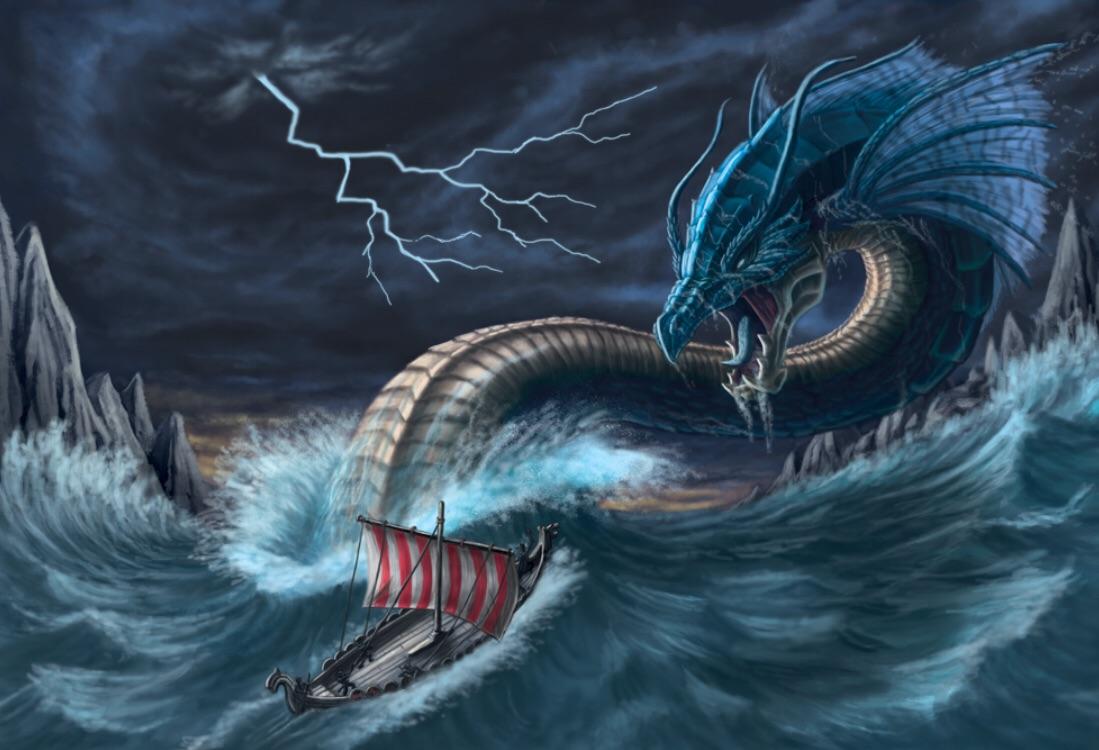 How is this triumph already… but not yet?
Old City and Kidron Valley from north
…and the devil who had deceived them was thrown into the lake of fire and sulfur where the beast and the false prophet were, and they will be tormented day and night forever and ever.              
                                                         Revelation 20:10
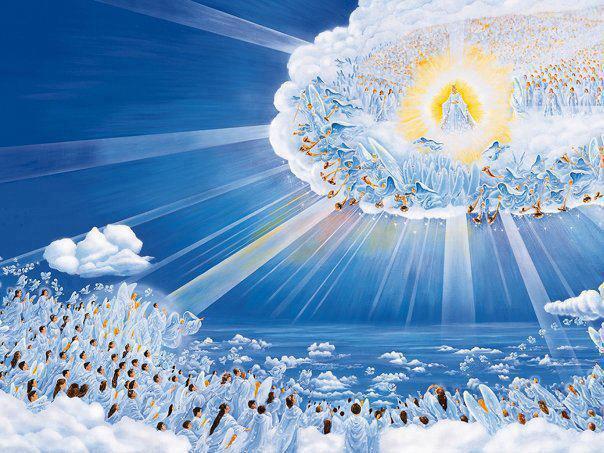 Isaiah 27 – God Fulfills His Purposes For His People
Old City and Kidron Valley from north
God’s Victory over His Enemies (1)
God’s True Vineyard (2-6)
God’s Process of Redemption (7-11)
God’s Gathering of His Remnant (12-13)
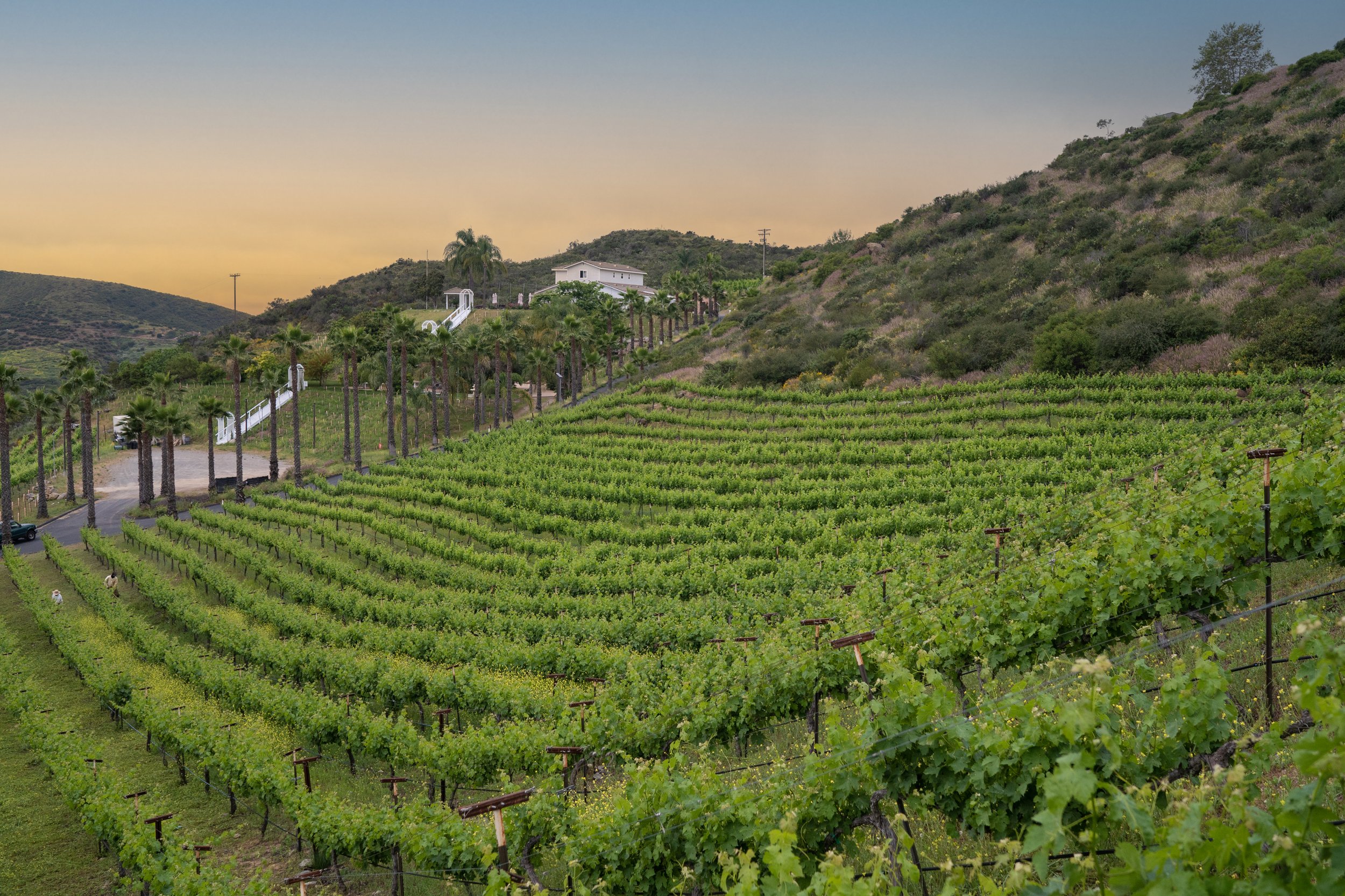 2 In that day,
A vineyard of wine, sing of it!
3 “I, the Lord, am its keeper;
I water it every moment.
So that no one will damage it,
I guard it night and day.  (NASB)
Result of God’s great victory!
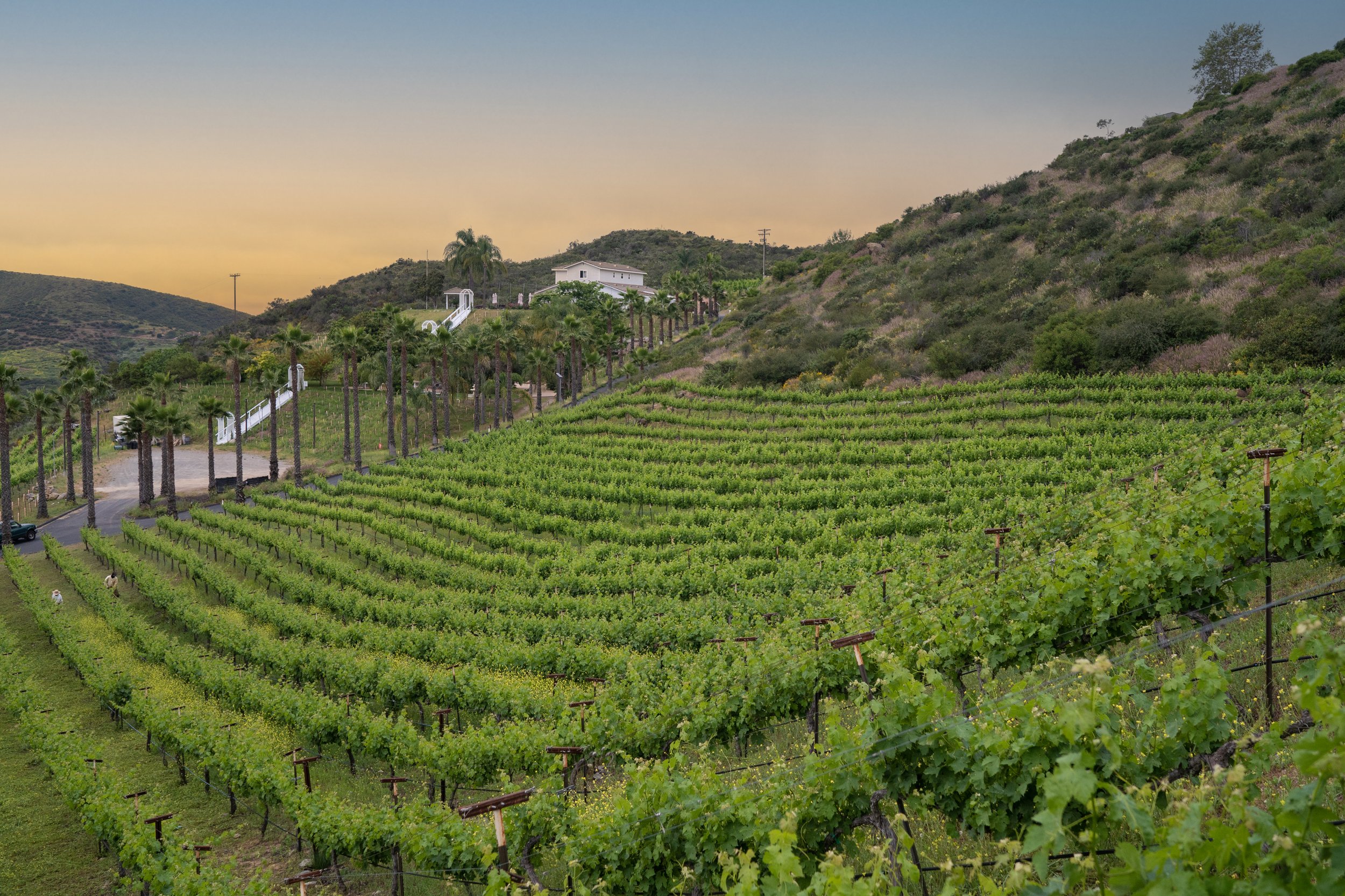 3 And now, O inhabitants of Jerusalem
    and men of Judah,
judge between me and my vineyard.
4 What more was there to do for my vineyard,
    that I have not done in it?
When I looked for it to yield grapes,
    why did it yield wild grapes?
                                         Isaiah 5:3-4
Literally – “Stinky things”!
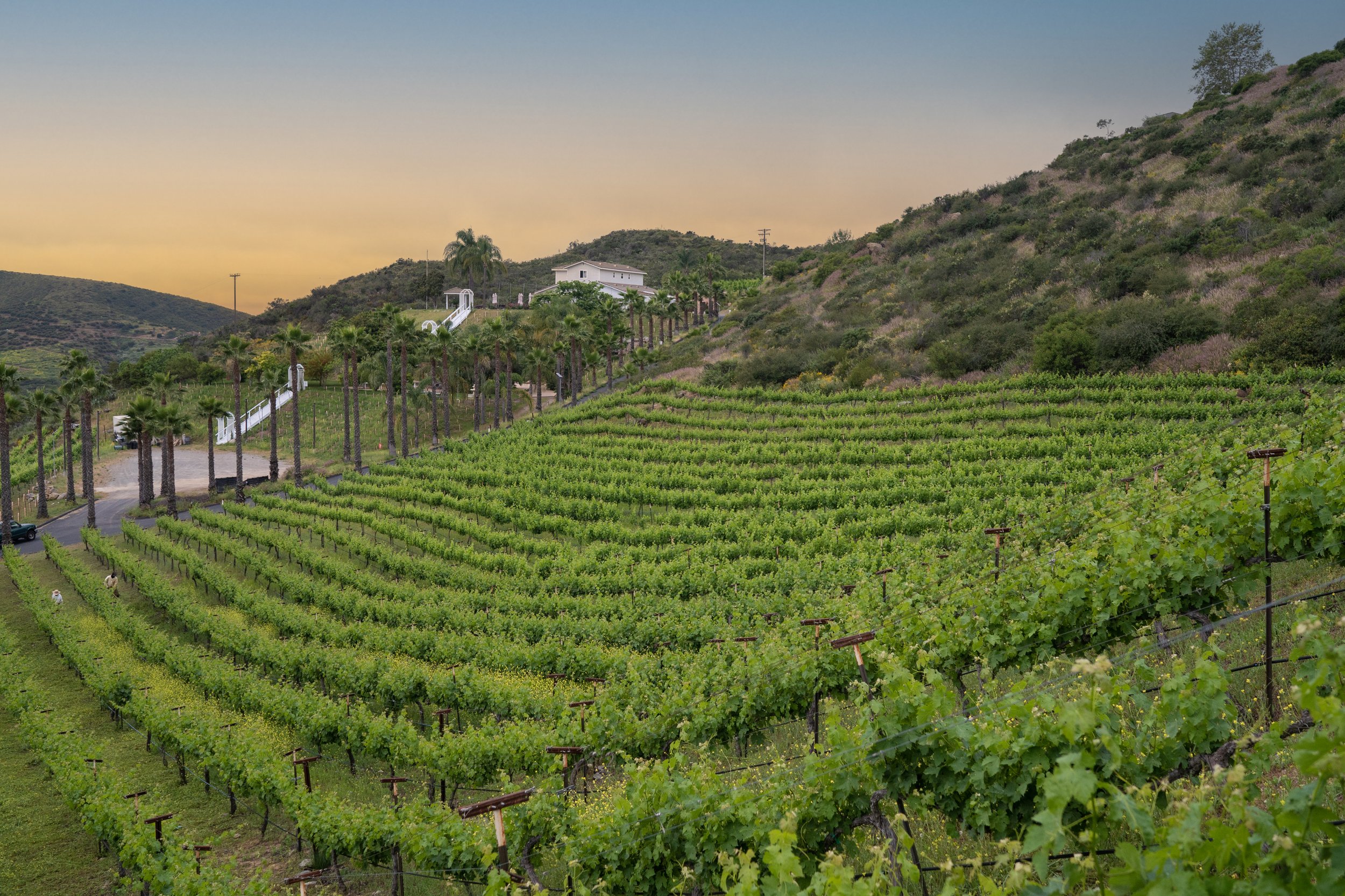 2 In that day,
A vineyard of wine, sing of it!
3 “I, the Lord, am its keeper;
I water it every moment.
So that no one will damage it,
I guard it night and day.  (NASB)
What is different?  Why will this be a fruitful vineyard?
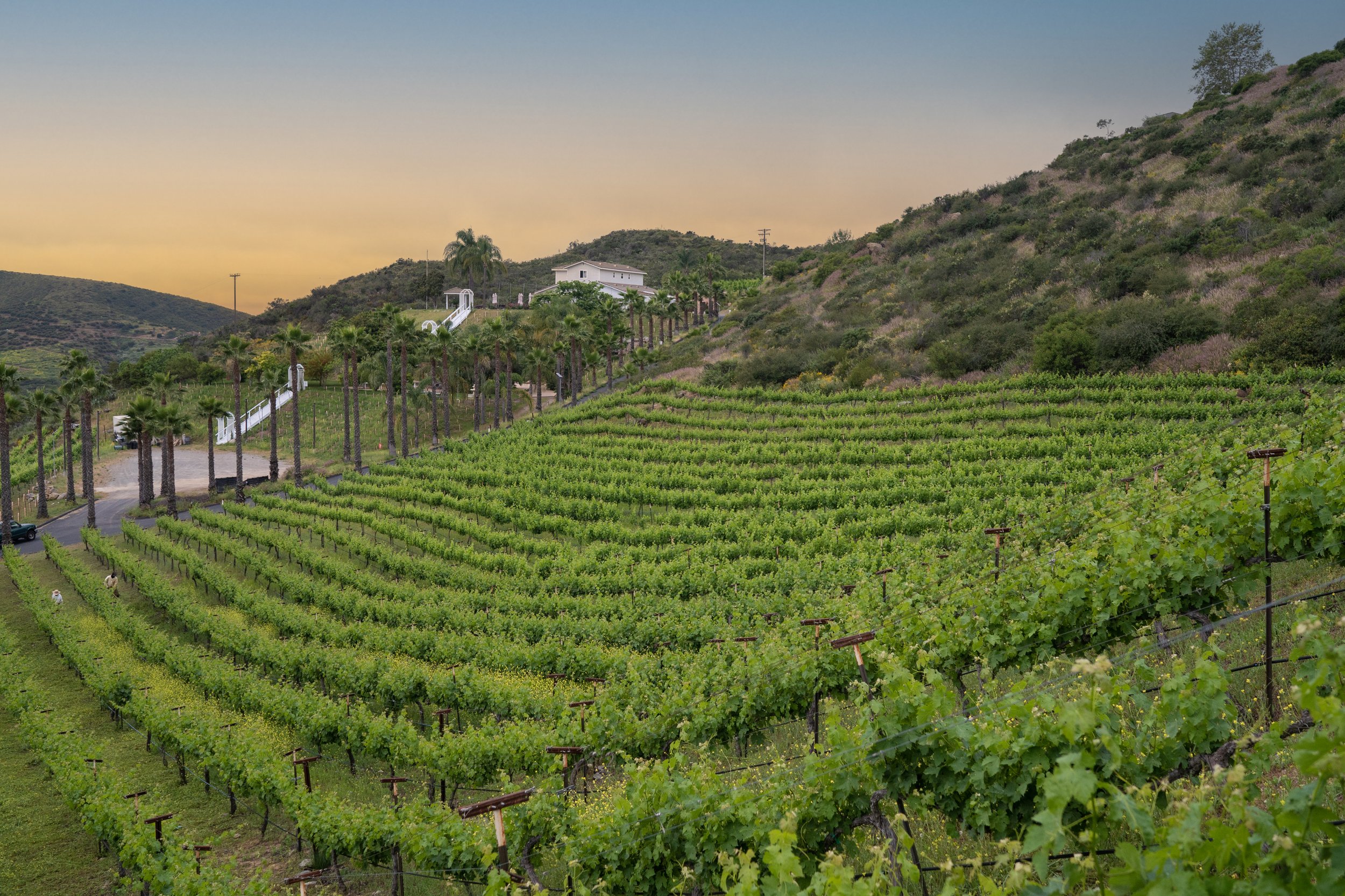 Who was the vine/vineyard of Isaiah 5?
		Ethnic Israel
Who is the vine/vineyard of Isaiah 27?
		Remnant / True believers 
		Jesus is the vine!
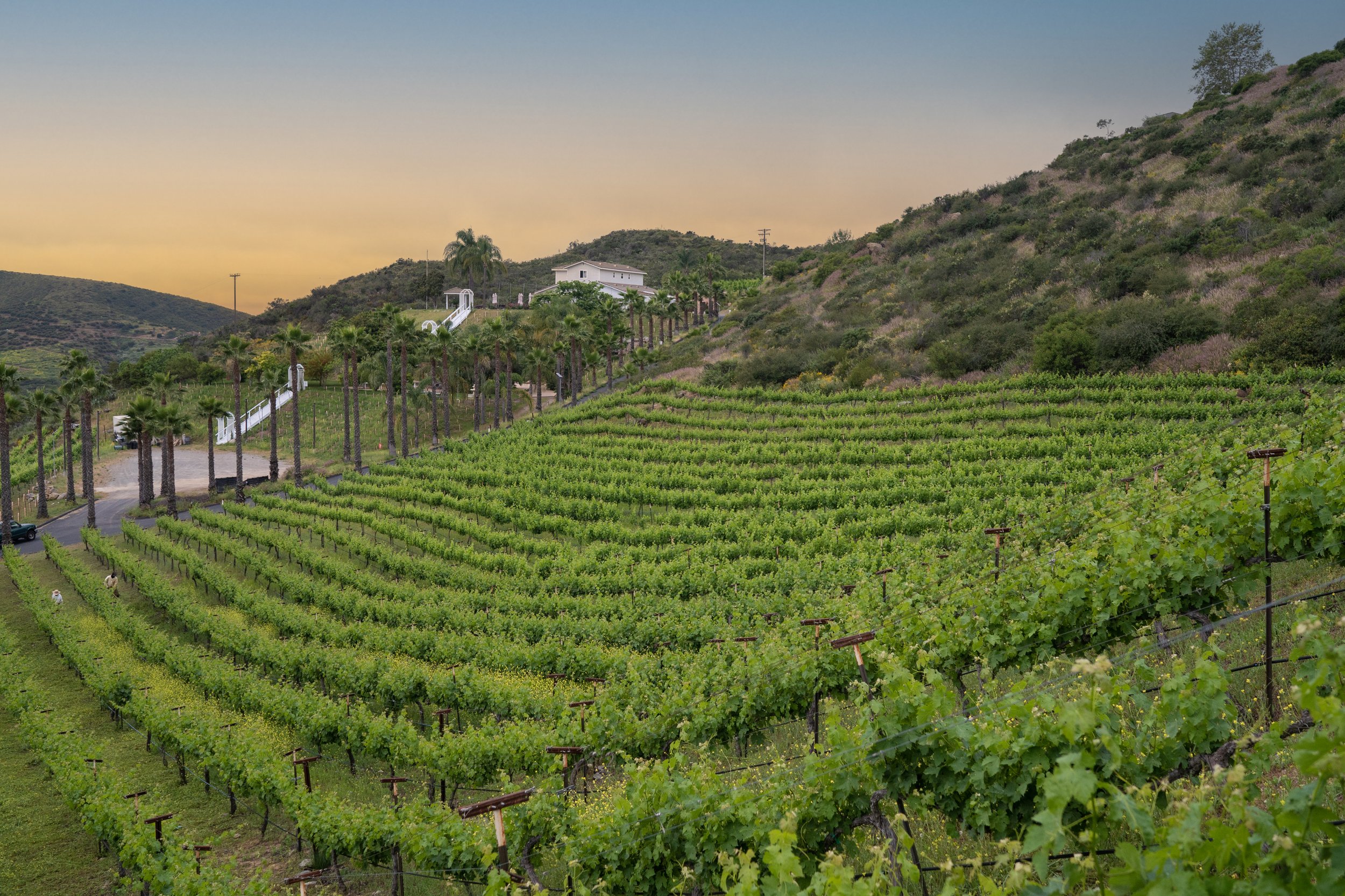 1 I am the true vine, and my Father is the vinedresser…
4 Abide in me, and I in you. As the branch cannot bear fruit by itself, unless it abides in the vine, neither can you, unless you abide in me. 5 I am the vine; you are the branches. Whoever abides in me and I in him, he it is that bears much fruit, for apart from me you can do nothing.                                    
                                                     John 15:1,4-5
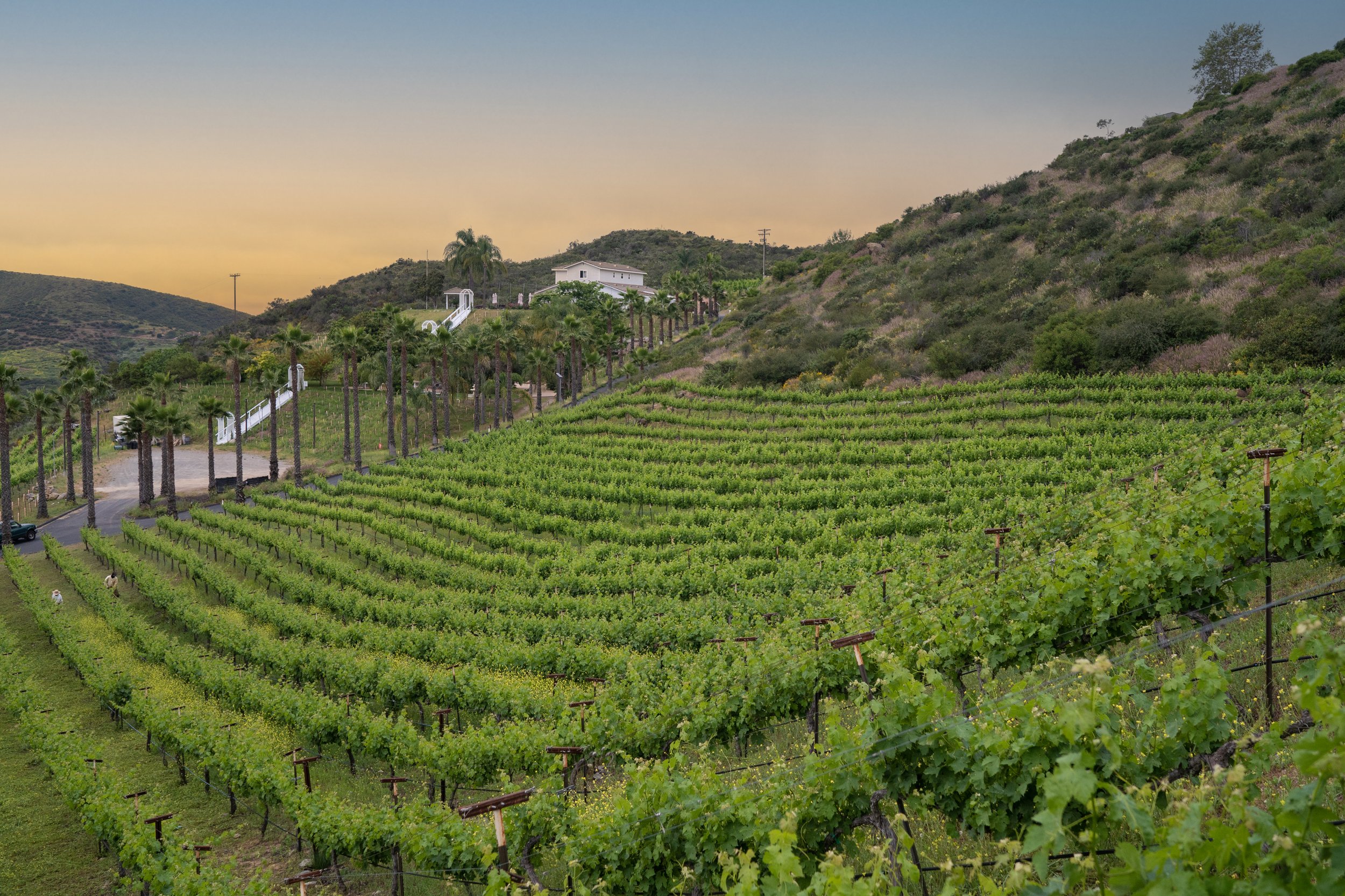 4 I have no wrath.
Would that I had thorns and briers to battle!
    I would march against them,
    I would burn them up together.
5 Or let them lay hold of my protection,
    let them make peace with me,
    let them make peace with me.
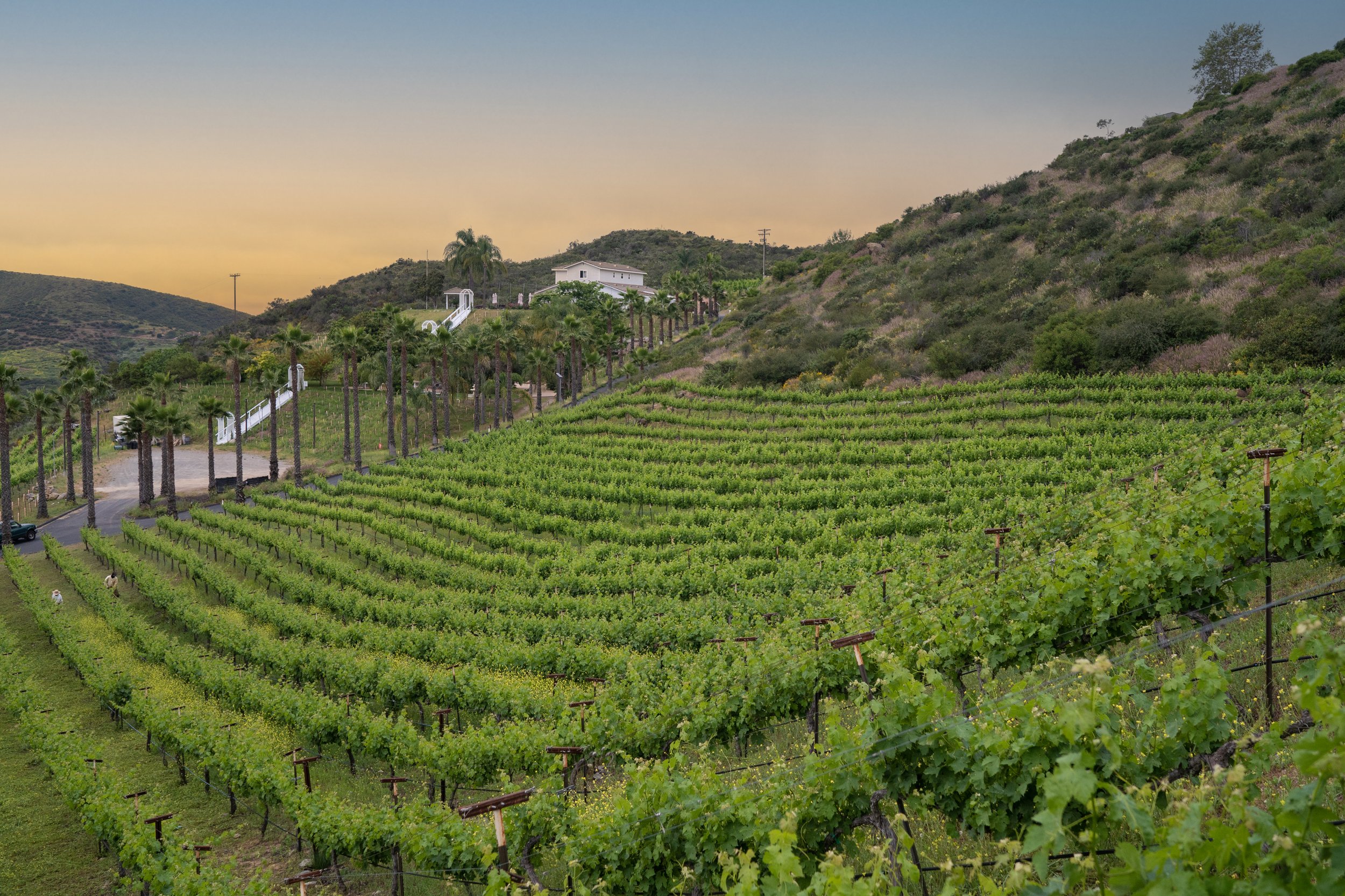 4 I have no wrath.
Would that I had thorns and briers to battle!
    I would march against them,
    I would burn them up together.
5 Or let them lay hold of my protection,
    let them make peace with me,
    let them make peace with me.
Why no wrath?
Since, therefore, we have now been justified by his blood, much more shall we be saved by him from the wrath of God.        Romans 5:9
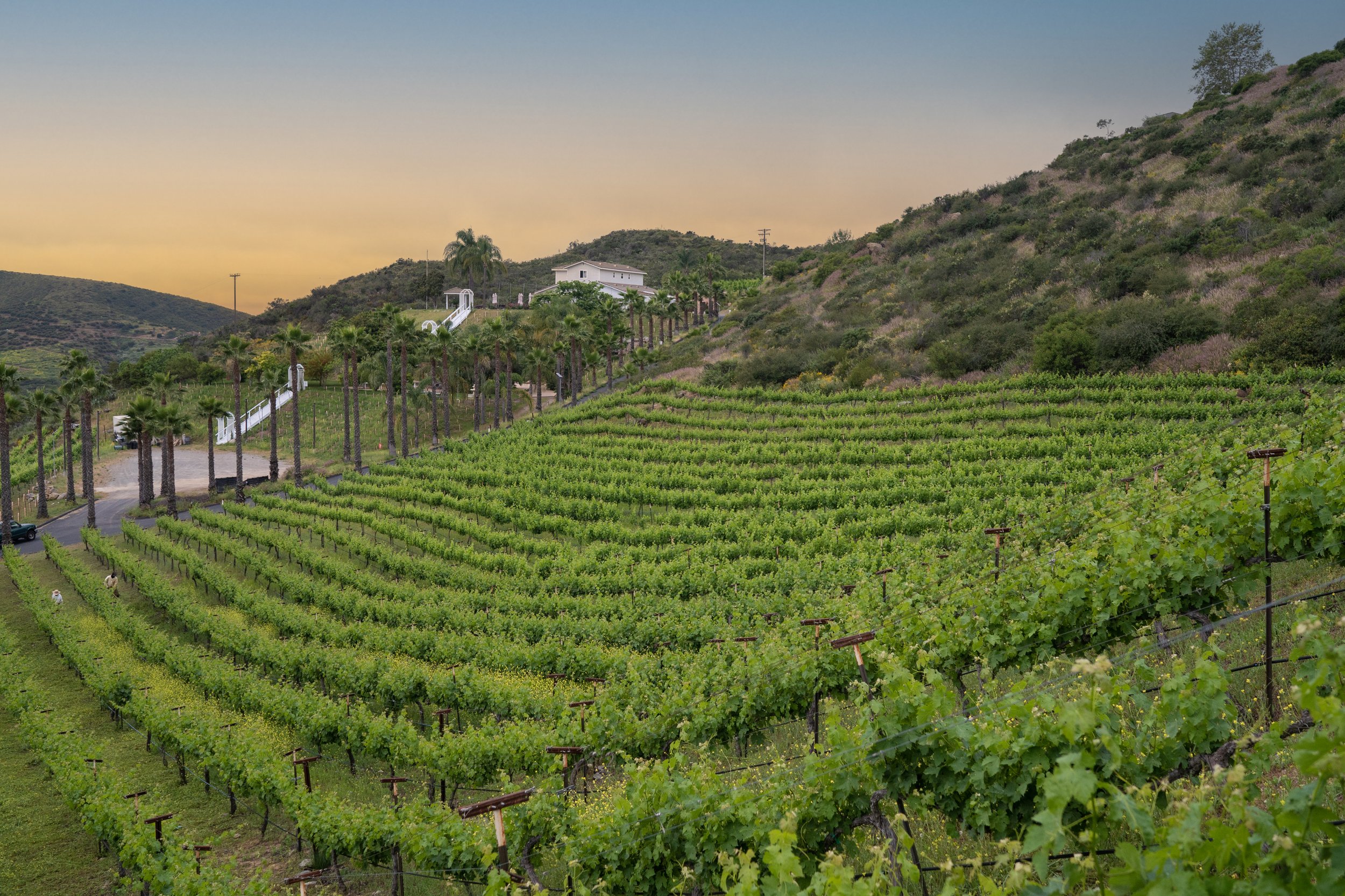 4 I have no wrath.
Would that I had thorns and briers to battle!
    I would march against them,
    I would burn them up together.
5 Or let them lay hold of my protection,
    let them make peace with me,
    let them make peace with me.
A desire to show his passion for his people!
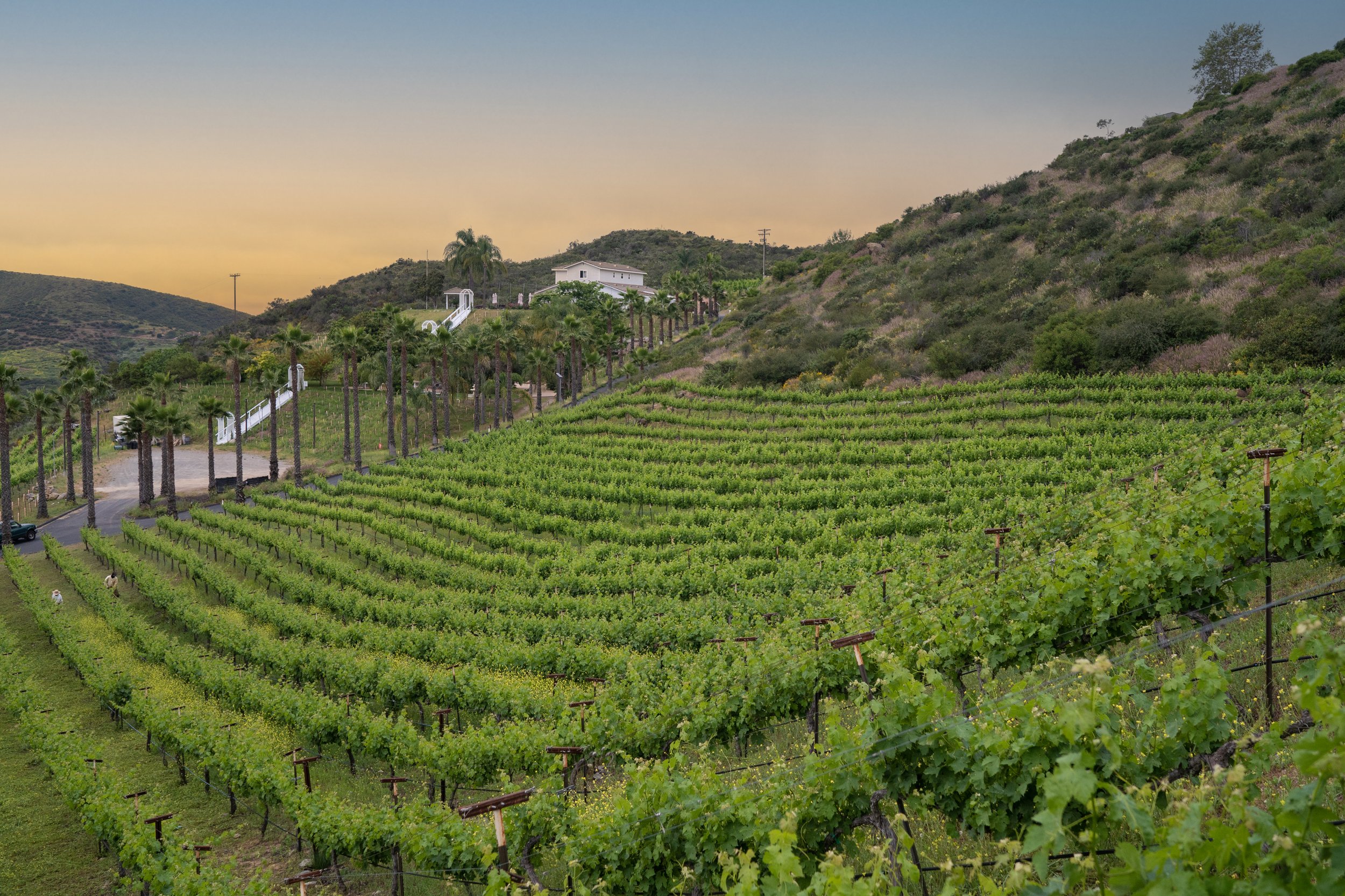 A vineyard of grace – even God’s enemies can come in!
4 I have no wrath.
Would that I had thorns and briers to battle!
    I would march against them,
    I would burn them up together.
5 Or let them lay hold of my protection,
    let them make peace with me,
    let them make peace with me.”
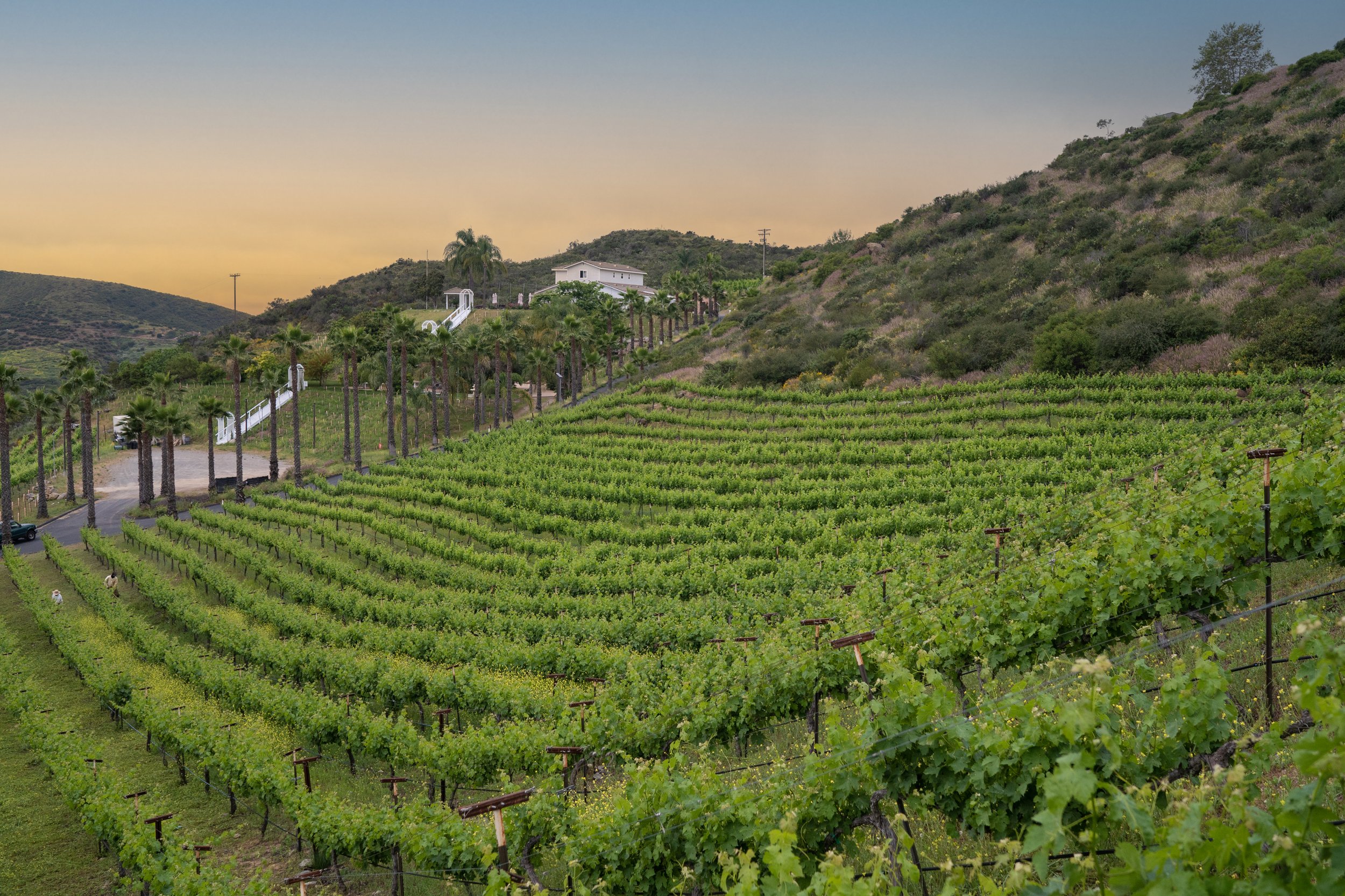 9 Since, therefore, we have now been justified by his blood, much more shall we be saved by him from the wrath of God. 10 For if while we were enemies we were reconciled to God by the death of his Son, much more, now that we are reconciled, shall we be saved by his life. 
                                                          Romans 5:9-10
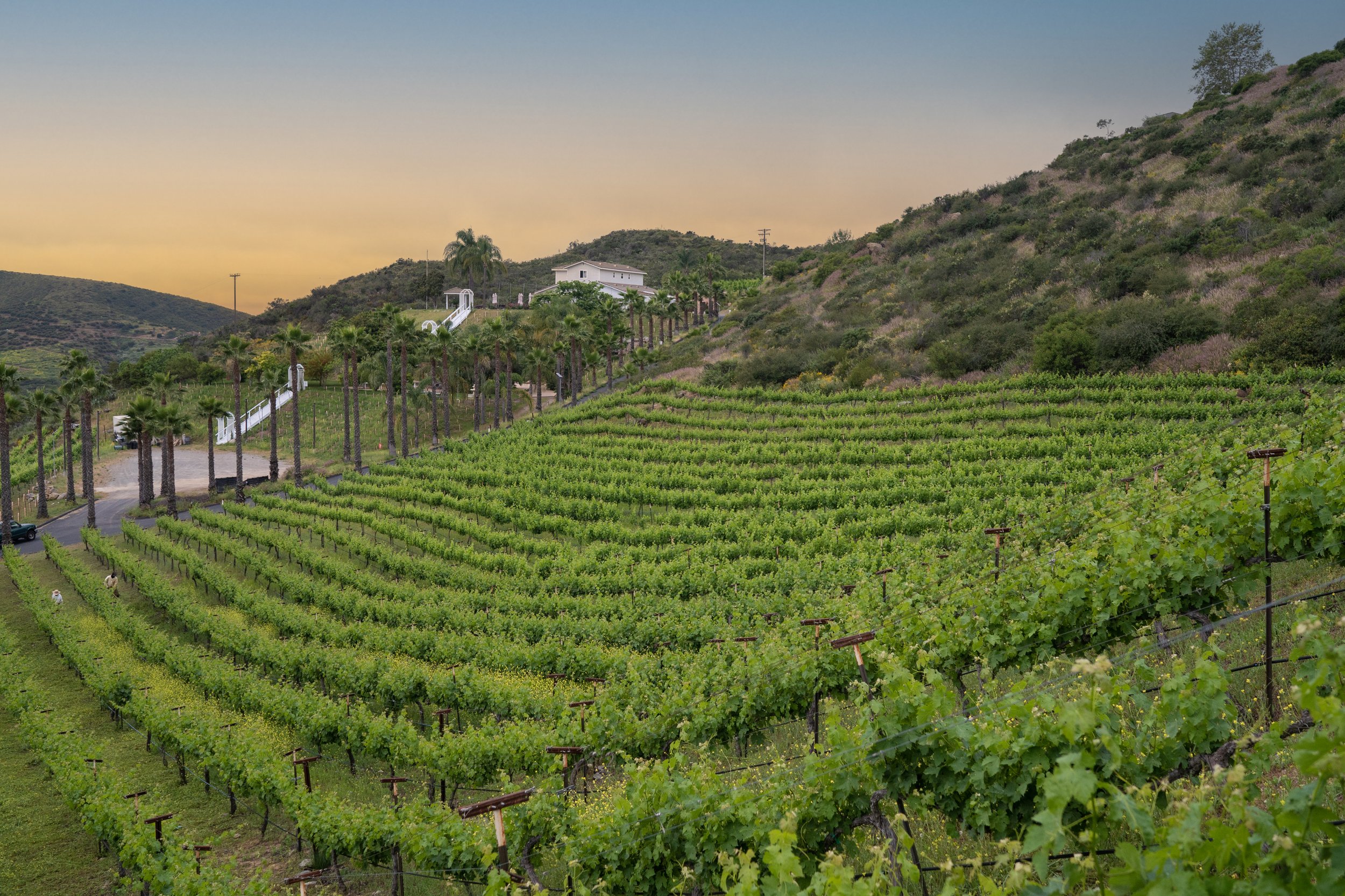 Who is this talking about?
Jacob / Israel –God’s ethnic people (context)
The remnant (true believers)
6 In days to come Jacob shall take root,
    Israel shall blossom and put forth shoots
    and fill the whole world with fruit.
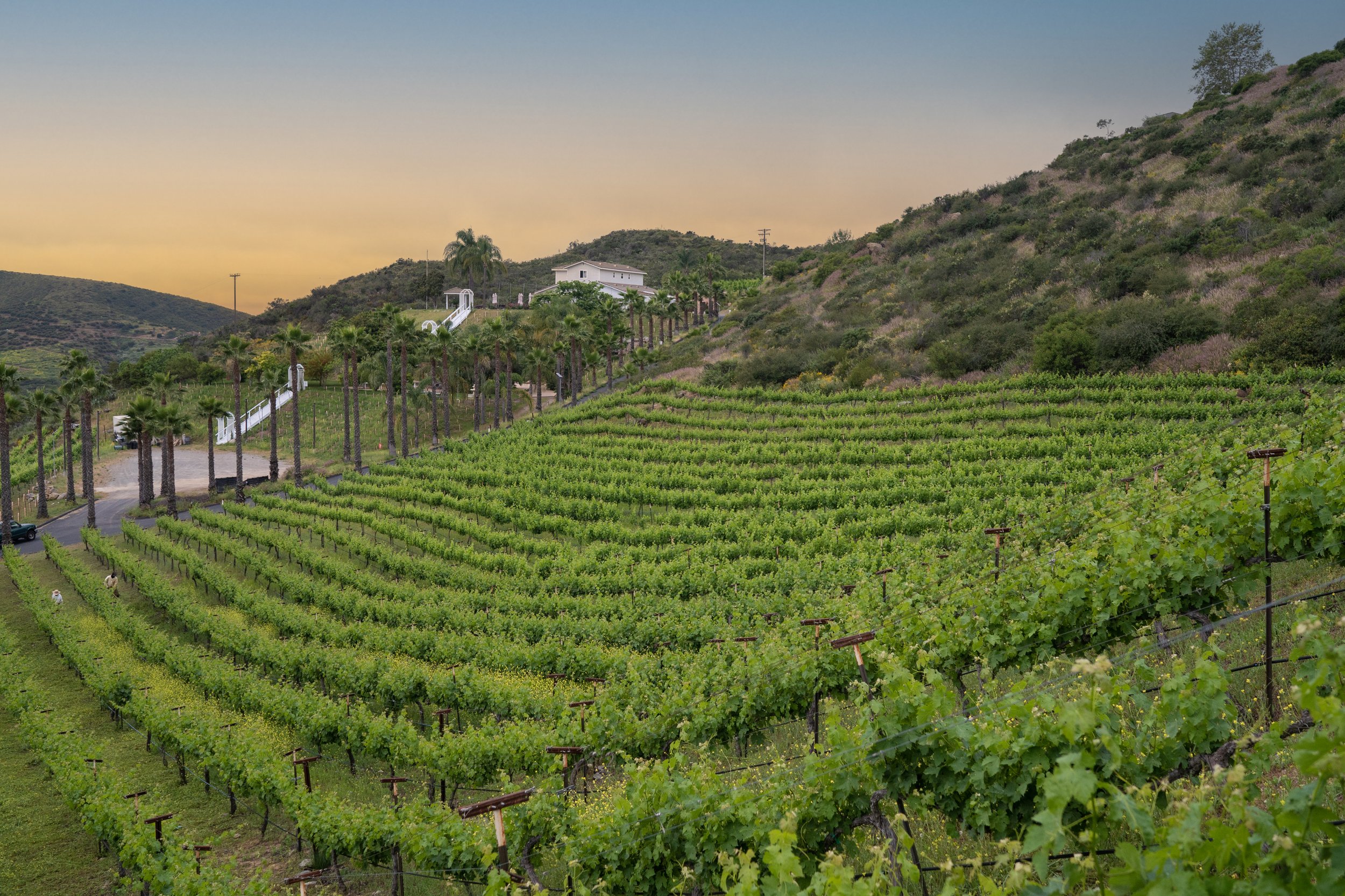 What is this talking about?
God’s ethnic people fulfilling who God had called them to be!  
Channel of God’s blessing – Genesis 12:3
Kingdom of priests – Exodus 19:5-6
6 In days to come Jacob shall take root,
    Israel shall blossom and put forth shoots
    and fill the whole world with fruit.
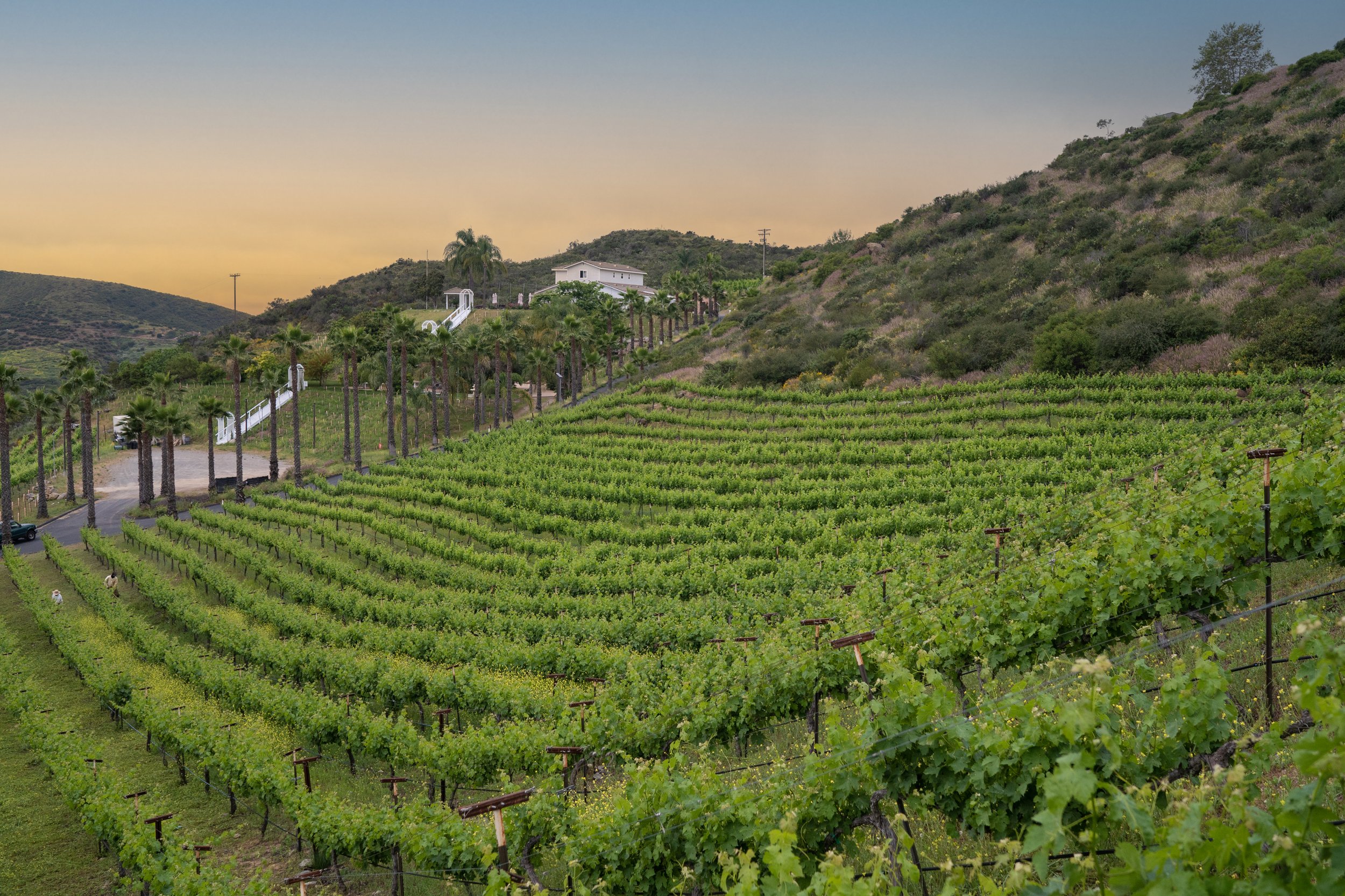 When will this happen?
Already… But not yet!
6 In days to come Jacob shall take root,
    Israel shall blossom and put forth shoots
    and fill the whole world with fruit.
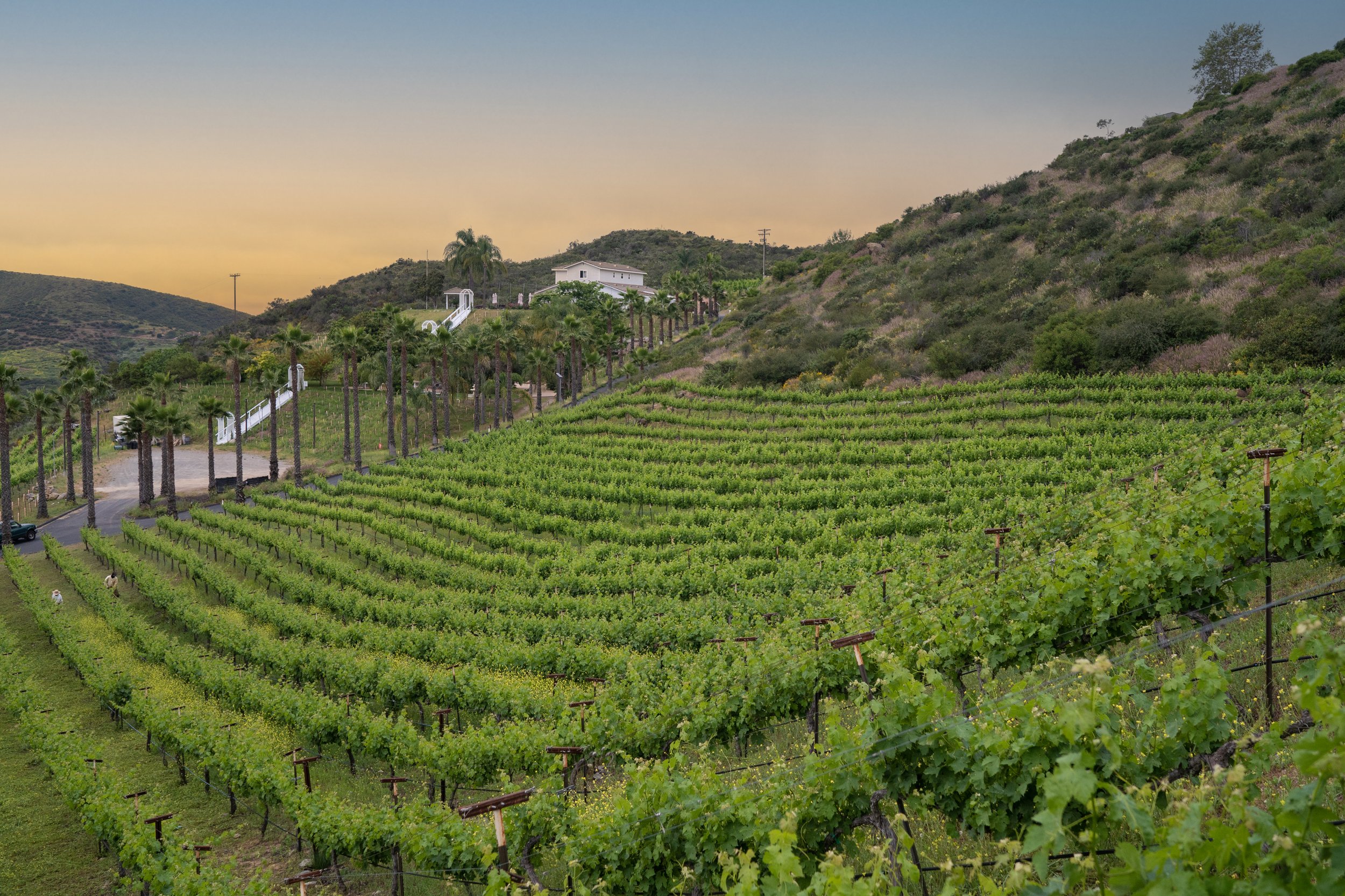 How is it going to happen?
Rest of Isaiah 27!
6 In days to come Jacob shall take root,
    Israel shall blossom and put forth shoots
    and fill the whole world with fruit.
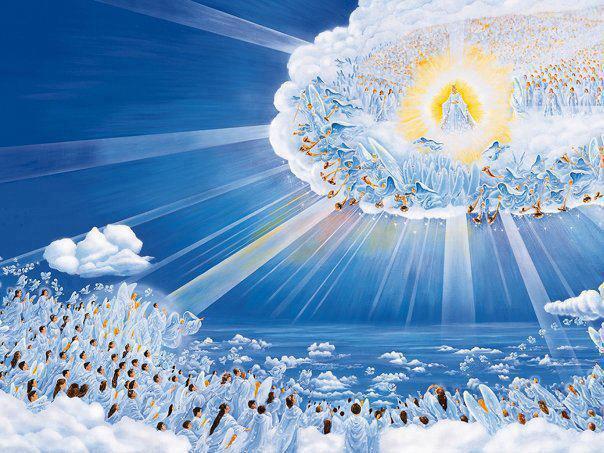 Isaiah 27 – God Fulfills His Purposes For His People
Old City and Kidron Valley from north
God’s Victory over His Enemies (1)
God’s True Vineyard (2-6)
God’s Process of Redemption (7-11)
God’s Gathering of His Remnant (12-13)
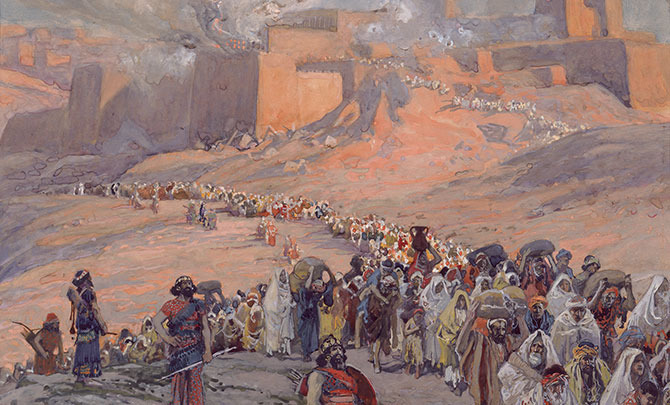 7 Has he struck them 
         as he struck those who struck them?
  Or have they been slain as their slayers were slain?
8 Measure by measure, 
         by exile you contended with them;
   he removed them with his fierce breath
         in the day of the east wind.
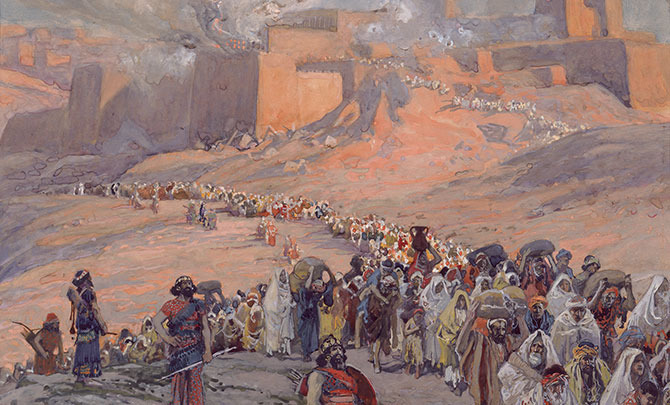 7 Has he struck them 
         as he struck those who struck them?
  Or have they been slain as their slayers were slain?
8 Measure by measure, 
         by exile you contended with them;
   he removed them with his fierce breath
         in the day of the east wind.
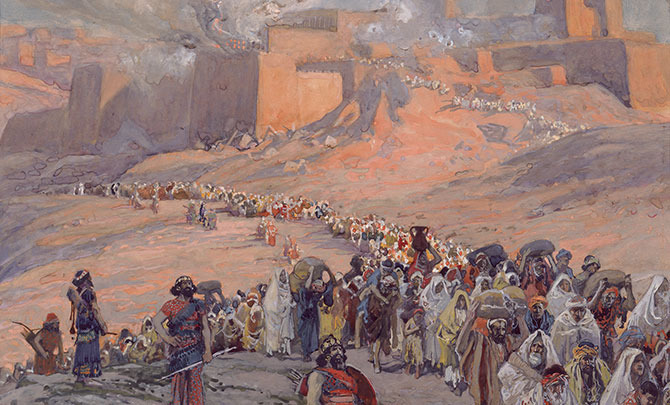 7 Has he struck them 
         as he struck those who struck them?
  Or have they been slain as their slayers were slain?
8 Measure by measure, 
         by exile you contended with them;
   he removed them with his fierce breath
         in the day of the east wind.
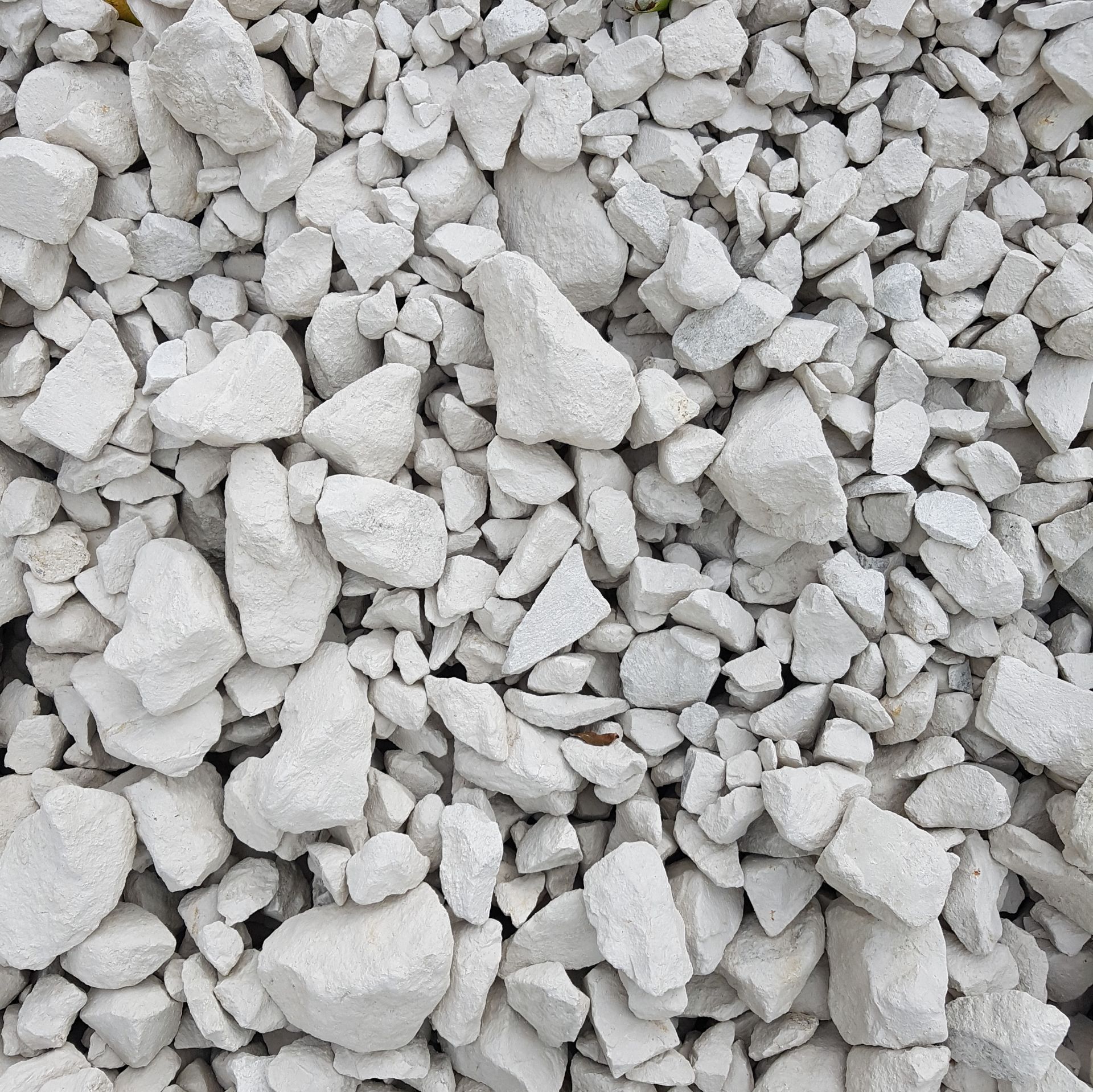 9 Therefore by this the guilt of Jacob will be atoned for,
    and this will be the full fruit of the removal of his sin:
when he makes all the stones of the altars
    like chalkstones crushed to pieces,
    no Asherim or incense altars will remain standing.
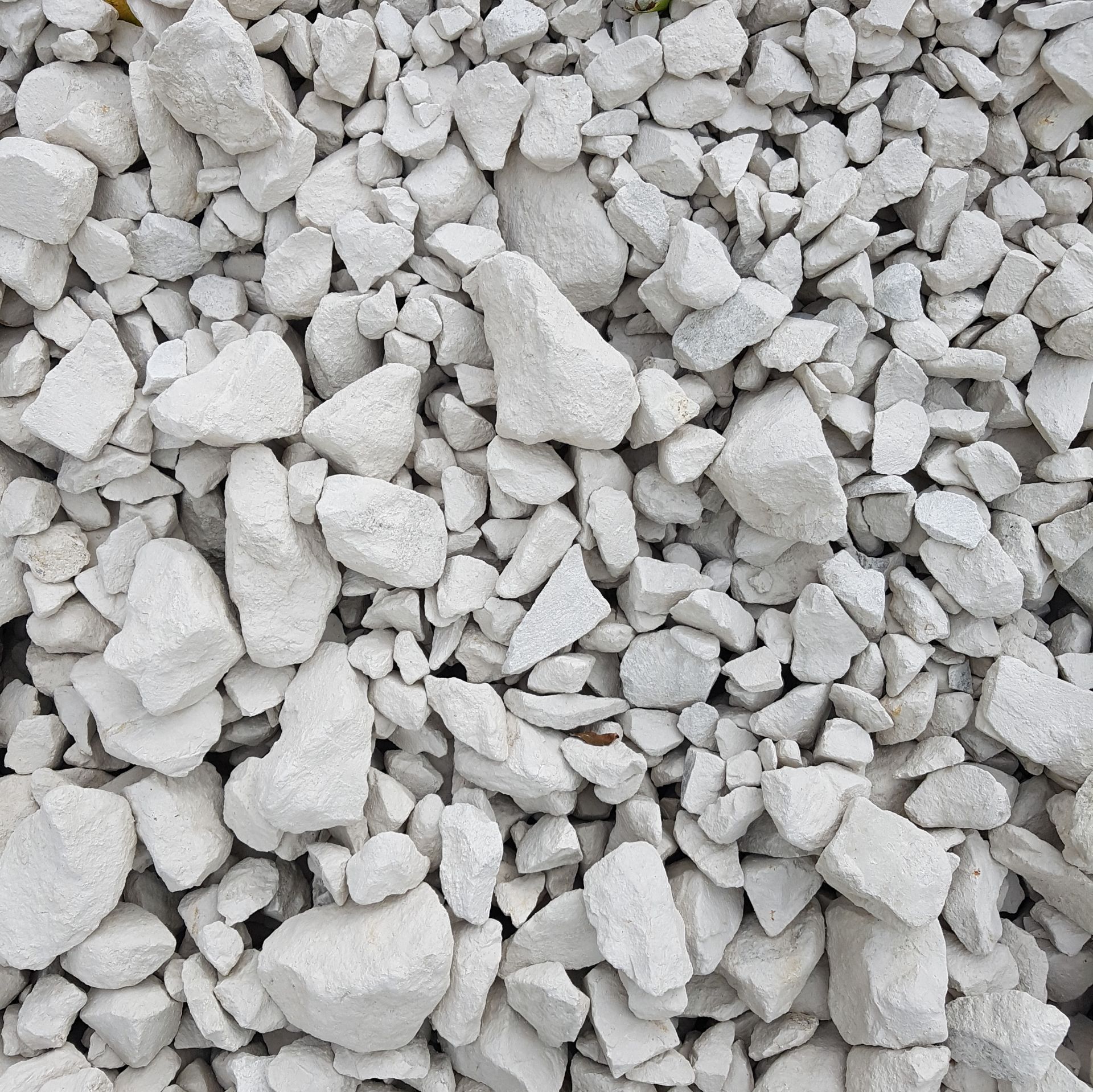 Exile was the means God used to bring them to repentance
Exile was NOT the payment for their atonement
9 Therefore by this the guilt of Jacob will be atoned for,
    and this will be the full fruit of the removal of his sin:
when he makes all the stones of the altars
    like chalkstones crushed to pieces,
    no Asherim or incense altars will remain standing.
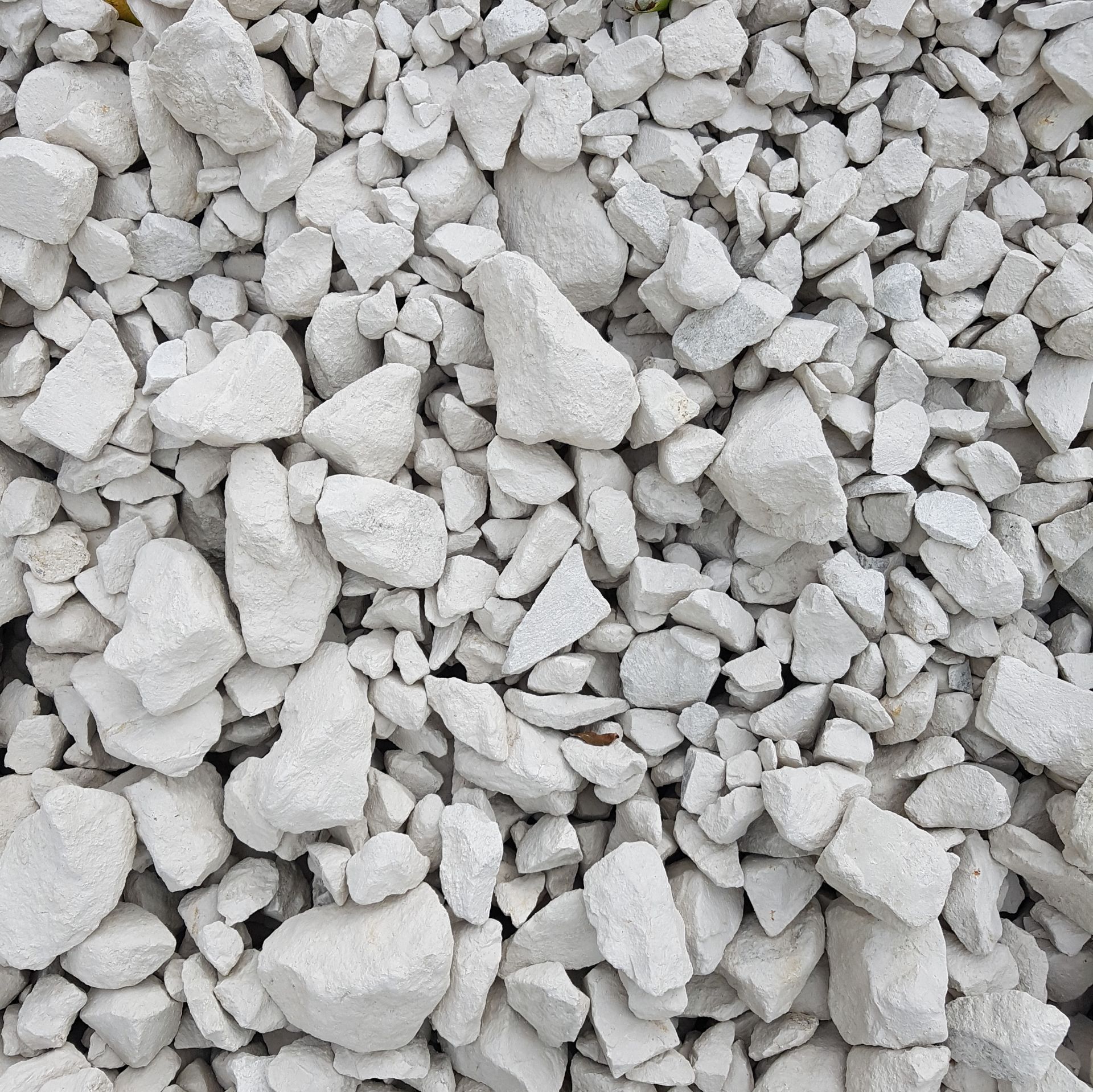 Changed lives would be the fruit of their repentance – especially the hatred of idolatry.
9 Therefore by this the guilt of Jacob will be atoned for,
    and this will be the full fruit of the removal of his sin:
when he makes all the stones of the altars
    like chalkstones crushed to pieces,
    no Asherim or incense altars will remain standing.
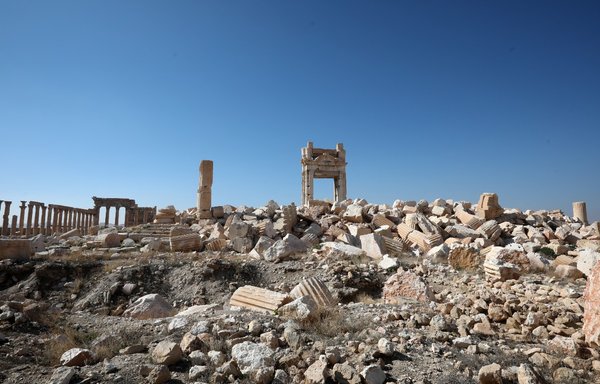 10 For the fortified city is solitary,
    a habitation deserted and forsaken, 
    like the wilderness;
there the calf grazes;
    there it lies down and strips its branches.
What is this talking about?
Happened literally to Jerusalem (Lamentations 1:1)
Applies more generally to the “City of Man”
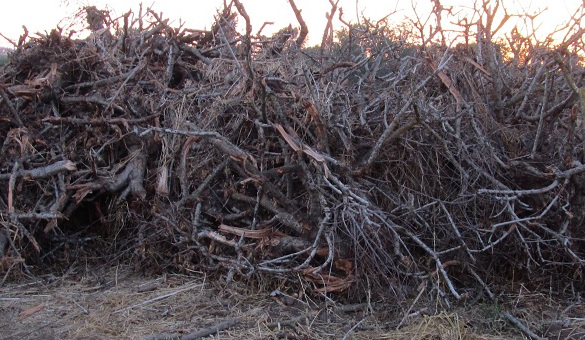 11 When its boughs are dry, they are broken;
    women come and make a fire of them.
For this is a people without discernment;
    therefore he who made them will not have compassion on them;
    he who formed them will show them no favor.
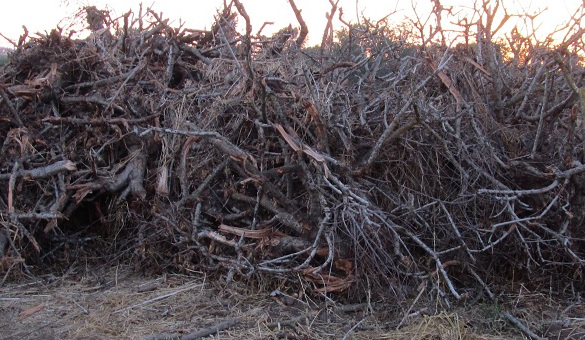 The purpose of exile was to bring them to repentance
Those without discernment missed God’s message
11 When its boughs are dry, they are broken;
    women come and make a fire of them.
For this is a people without discernment;
    therefore he who made them will not have compassion on them;
    he who formed them will show them no favor.
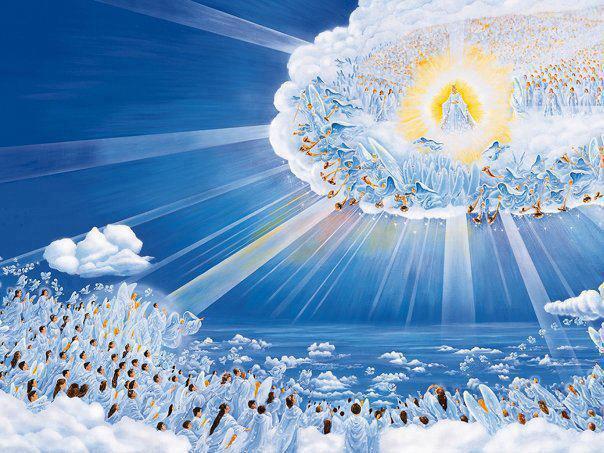 Isaiah 27 – God Fulfills His Purposes For His People
Old City and Kidron Valley from north
God’s Victory over His Enemies (1)
God’s True Vineyard (2-6)
God’s Process of Redemption (7-11)
God’s Gathering of His Remnant (12-13)
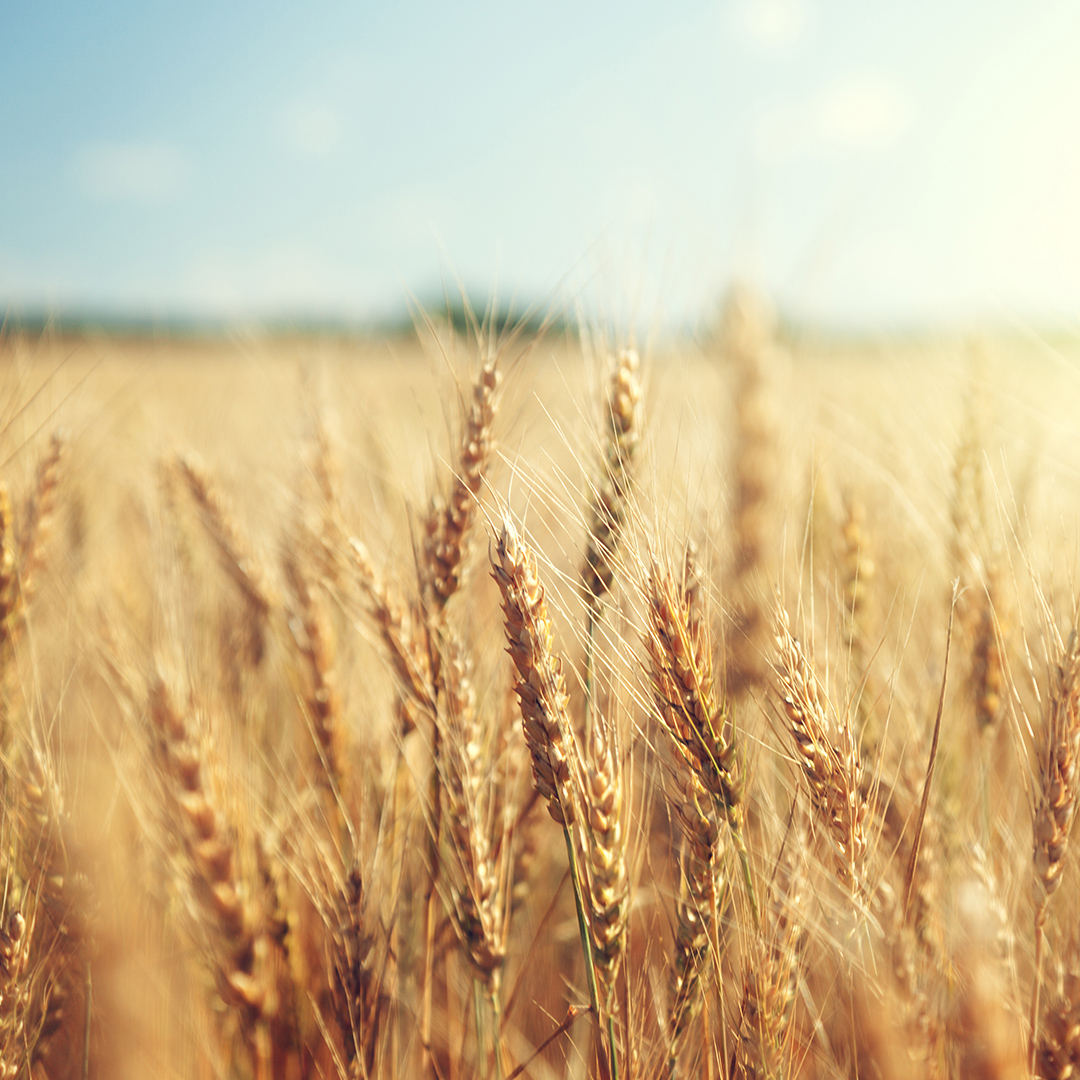 12 In that day from the river Euphrates to the Brook of Egypt the Lord will thresh out the grain, and you will be gleaned one by one, O people of Israel.
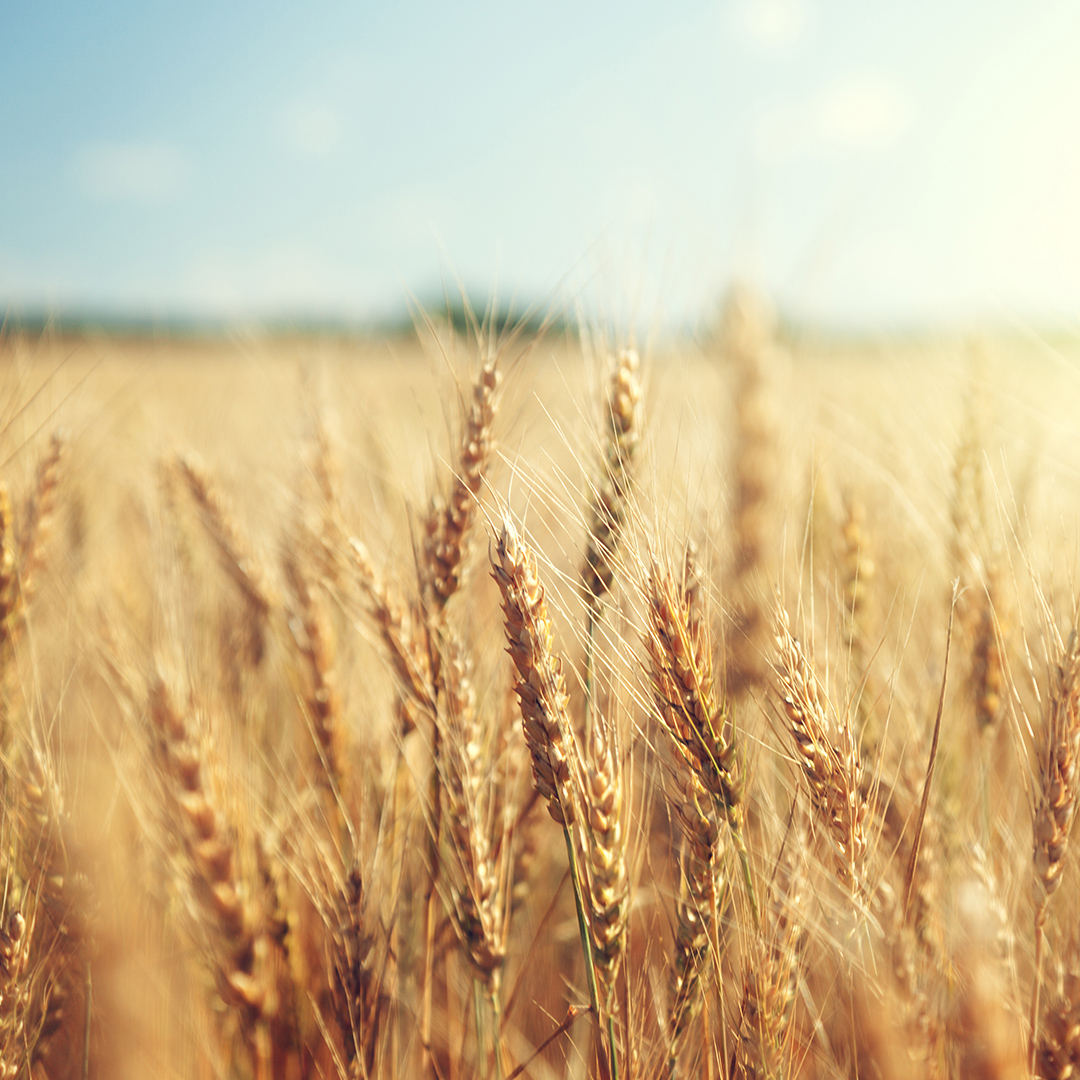 Borders of the original promised land
12 In that day from the river Euphrates to the Brook of Egypt the Lord will thresh out the grain, and you will be gleaned one by one, O people of Israel.
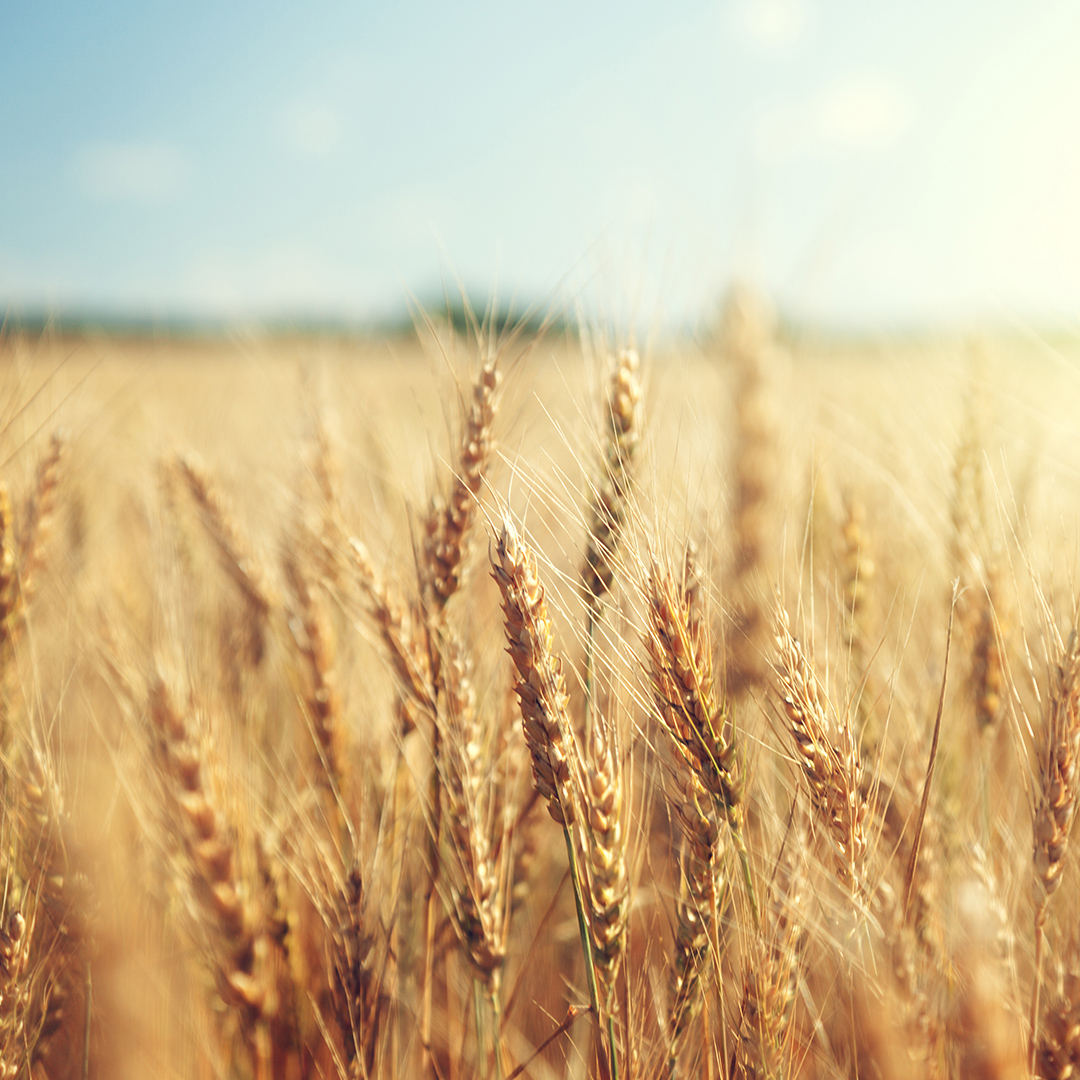 Borders of the original promised land
Either separating wheat from chaff or beating olives off of the tree
12 In that day from the river Euphrates to the Brook of Egypt the Lord will thresh out the grain, and you will be gleaned one by one, O people of Israel.
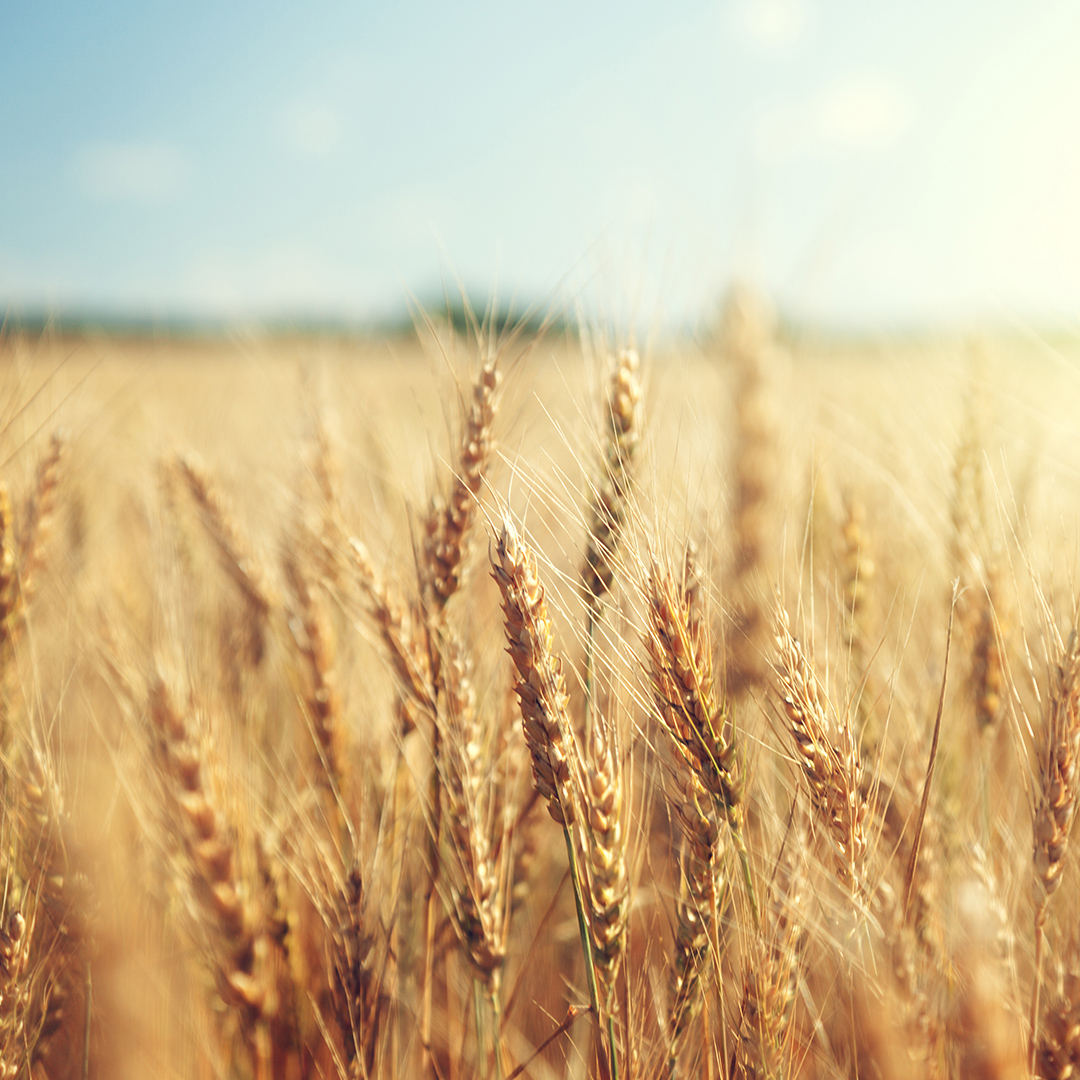 Borders of the original promised land
Either separating wheat from chaff or beating olives off of the tree
Gathering the remnant of ethnic Israel
12 In that day from the river Euphrates to the Brook of Egypt the Lord will thresh out the grain, and you will be gleaned one by one, O people of Israel.
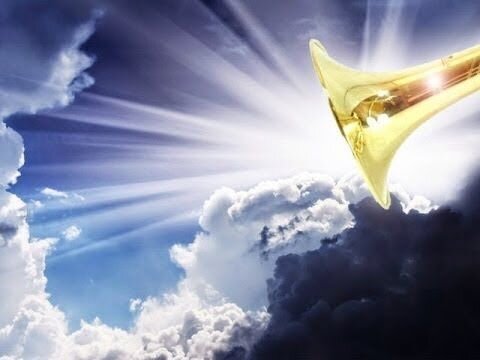 13 It will come about also on that day that a great trumpet will be blown, and those who were perishing in the land of Assyria and who were scattered in the land of Egypt will come and worship the Lord on the holy mountain in Jerusalem.    (NASB)
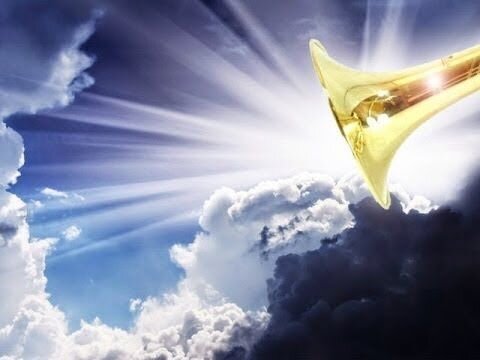 Perishing 
      (“a wandering Aramean” – Deuteronomy 26:5)
Scattered
      (Animals – Deuteronomy 22:1; Moab – Isaiah 16:3-4)
Idea:  Not exile, but spiritually lost people
13 It will come about also on that day that a great trumpet will be blown, and those who were perishing in the land of Assyria and who were scattered in the land of Egypt will come and worship the Lord on the holy mountain in Jerusalem.    (NASB)
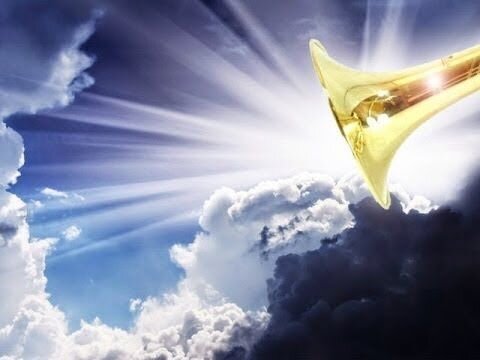 Lands of Assyria and Egypt – People living in Gentile areas
Similar to Isaiah 19:24-25 – the ingathering of the Gentiles
13 It will come about also on that day that a great trumpet will be blown, and those who were perishing in the land of Assyria and who were scattered in the land of Egypt will come and worship the Lord on the holy mountain in Jerusalem.    (NASB)
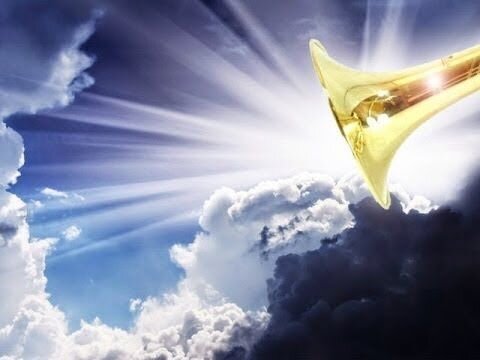 I am the good shepherd. I know my own and my own know me…And I have other sheep that are not of this fold. I must bring them also, and they will listen to my voice. So there will be one flock, one shepherd.
                                                       John 10:14,16
13 It will come about also on that day that a great trumpet will be blown, and those who were perishing in the land of Assyria and who were scattered in the land of Egypt will come and worship the Lord on the holy mountain in Jerusalem.    (NASB)
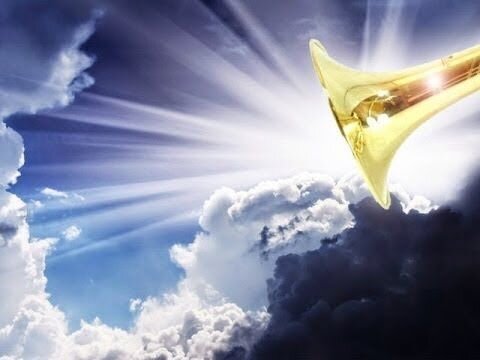 Isaiah 2:2-4 Fulfilled!
Already… But not yet!
13 And in that day a great trumpet will be blown, and those who were lost in the land of Assyria and those who were driven out to the land of Egypt will come and worship the Lord on the holy mountain at Jerusalem.
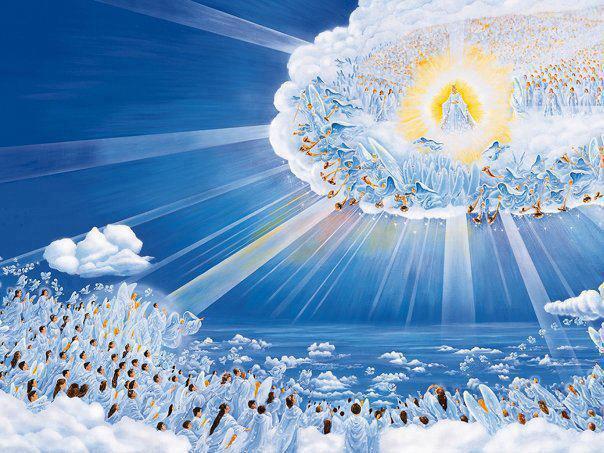 Isaiah 27 – God Fulfills His Purposes For His People
Old City and Kidron Valley from north
Isaiah 27
Looking forward through the years to see God gathering his people and making them into who he intended them to be
Already… But not yet…
The Role of Jesus
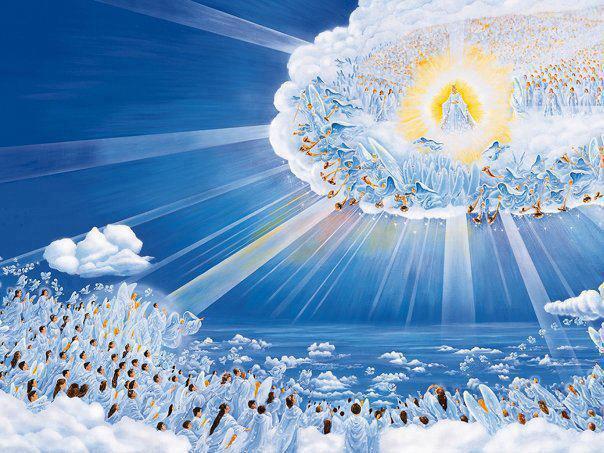 Old City and Kidron Valley from north
The one who has defeated Satan – Colossians 2:15, Hebrews 2:14
The true vine – John 15:1
The one who produces fruit – John 15:4-5
The one who turns away God’s wrath – Romans 5:9
The Good Shepherd who gathers all of his people – John 10:14-16
Get this presentation for free!
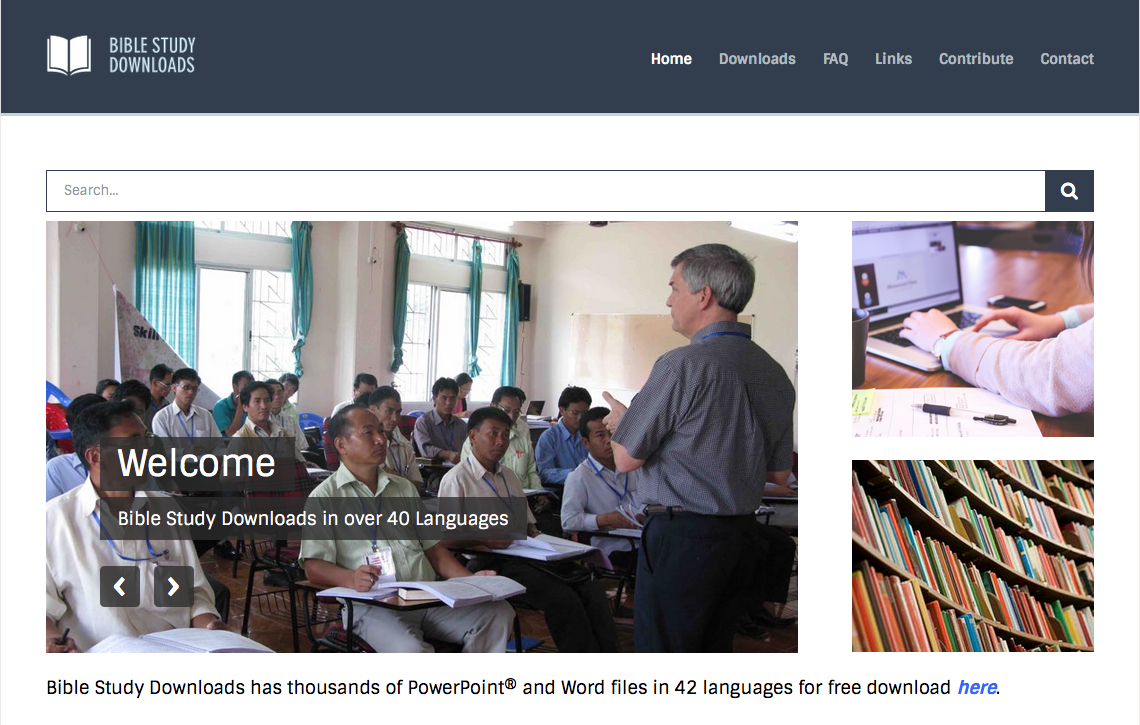 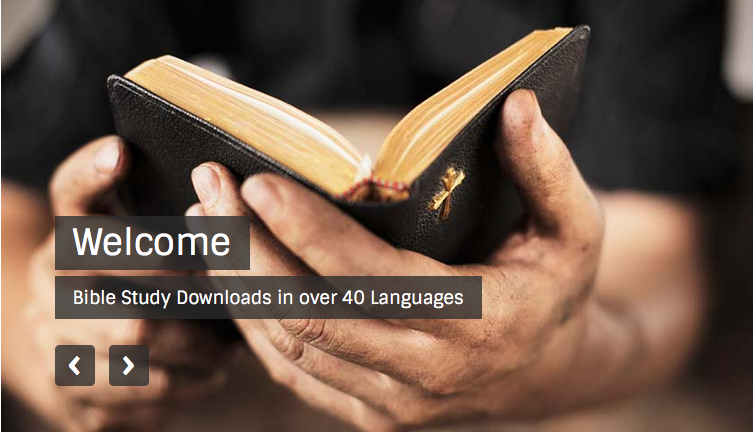 OT Preaching link at BibleStudyDownloads.org
[Speaker Notes: OT Preaching (op)]